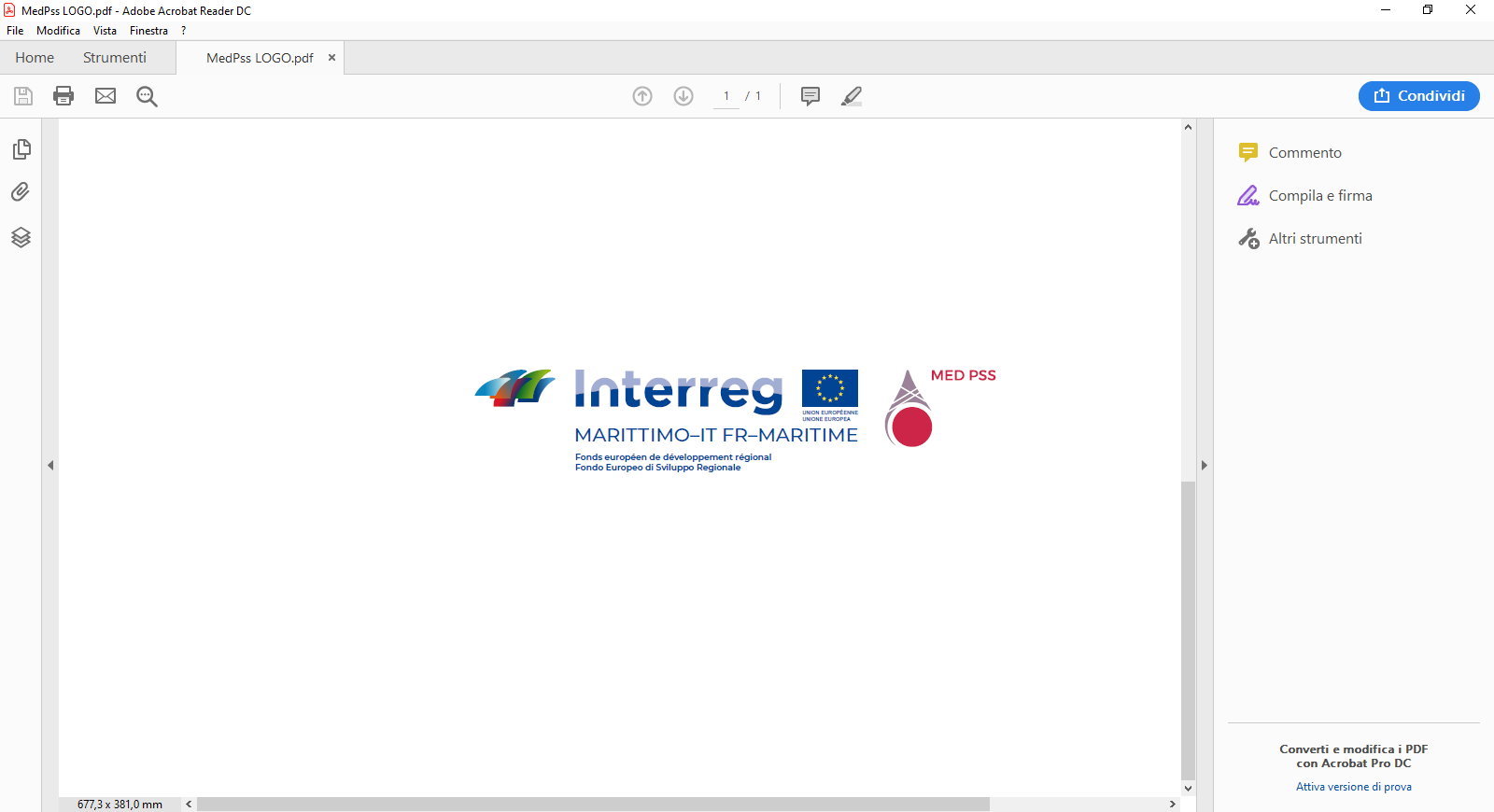 Nizza, 9 giugno 2022 – 9 juin 2022
Presentazione degli esperimenti realizzati
Présentation des expériences réalisées
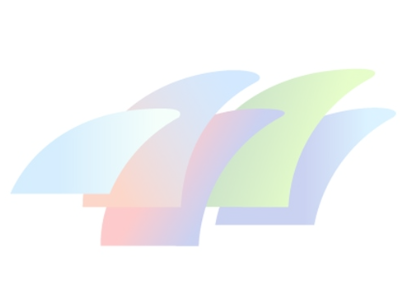 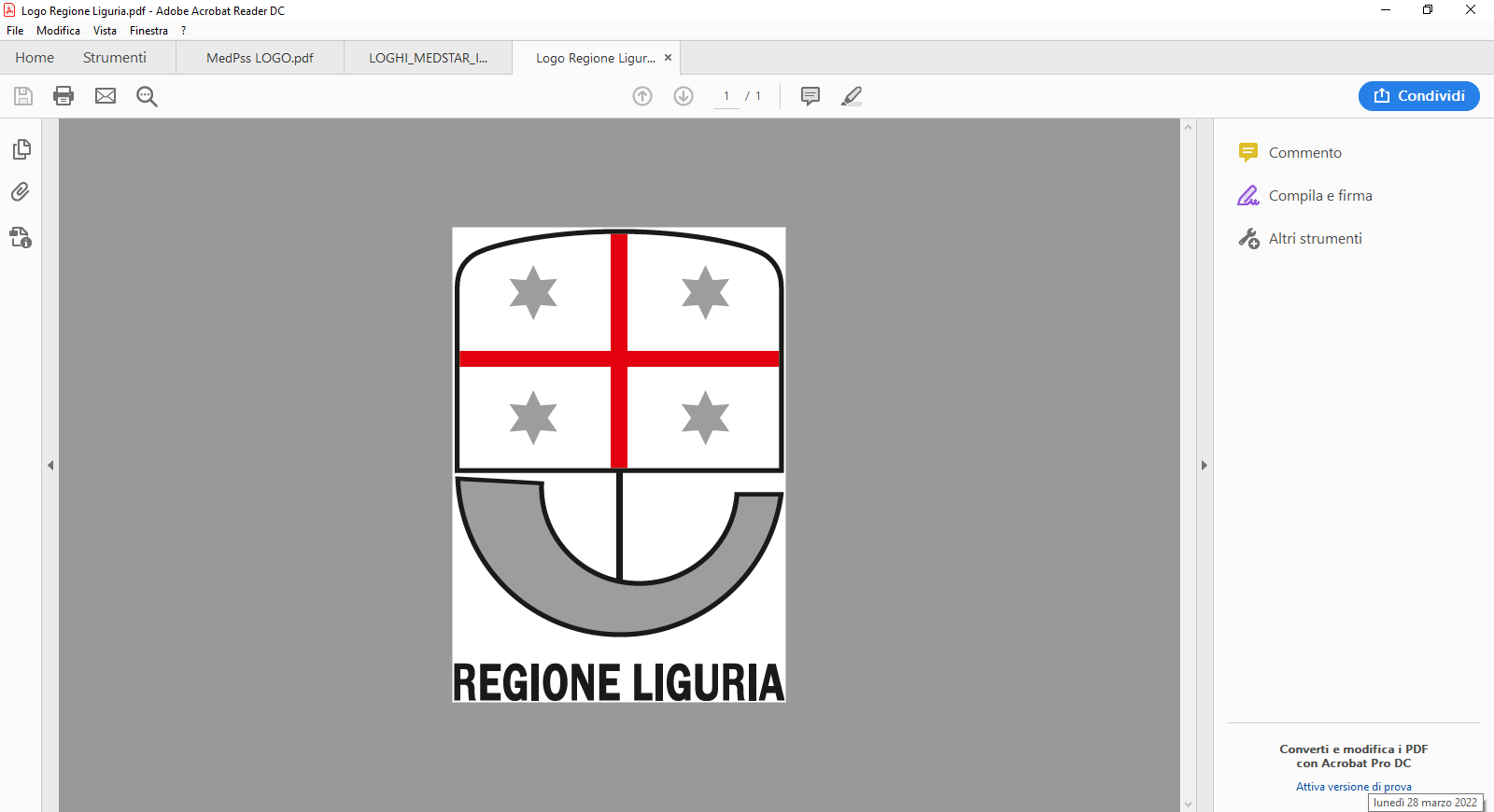 REGIONE LIGURIA

DIPARTIMENTO AGRICOLTURA, TURISMO, FORMAZIONE E LAVORO
Centro Agrometeorologia Applicata Regionale
Servizio Previsione Incendi Regione Liguria
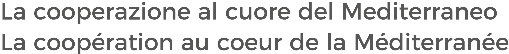 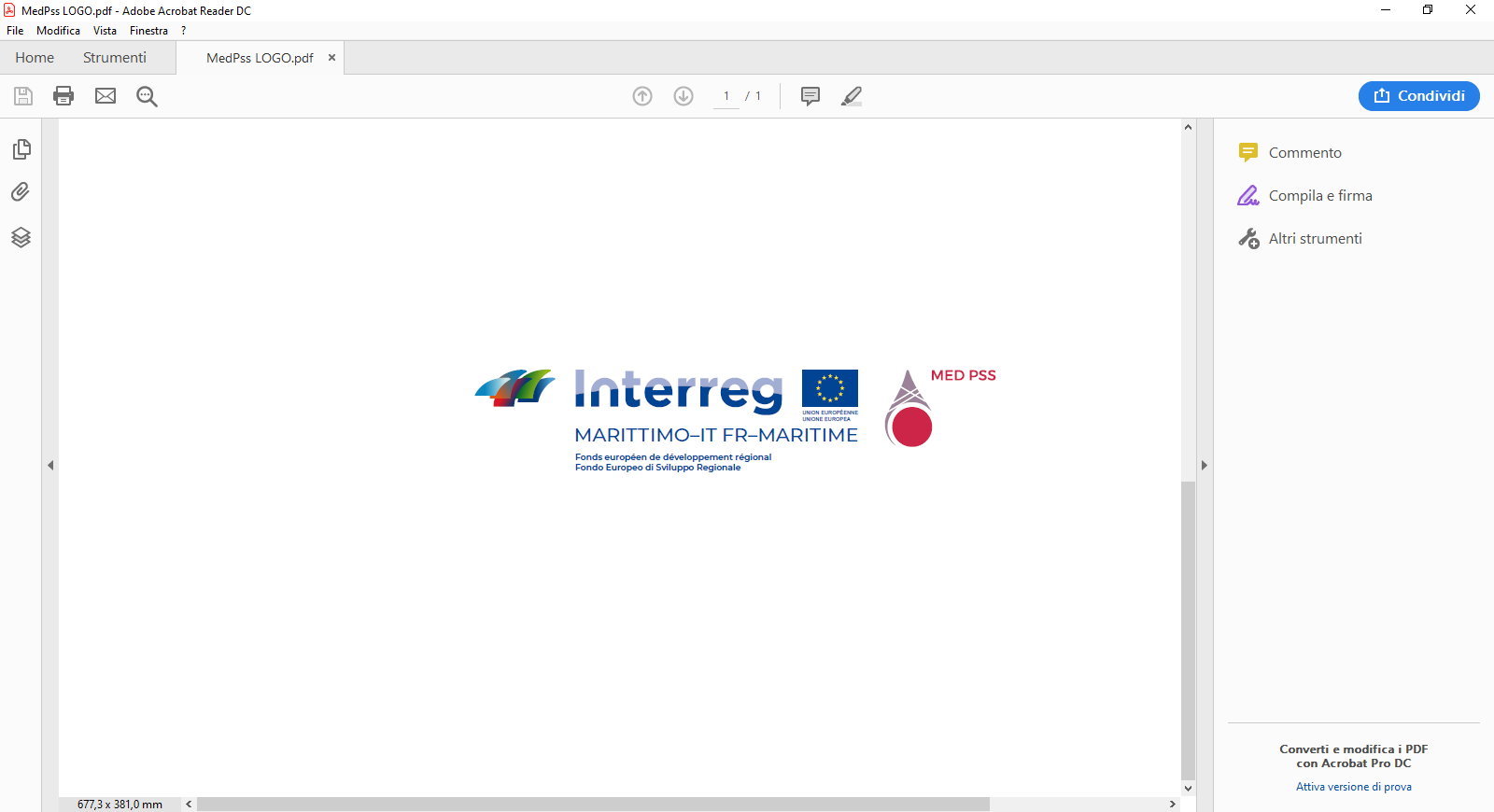 Bollettino 
di previsione 
del rischio d’incendio
(riservato)
 
Bulletin
prévoir
le risque d'incendie
(réservé)
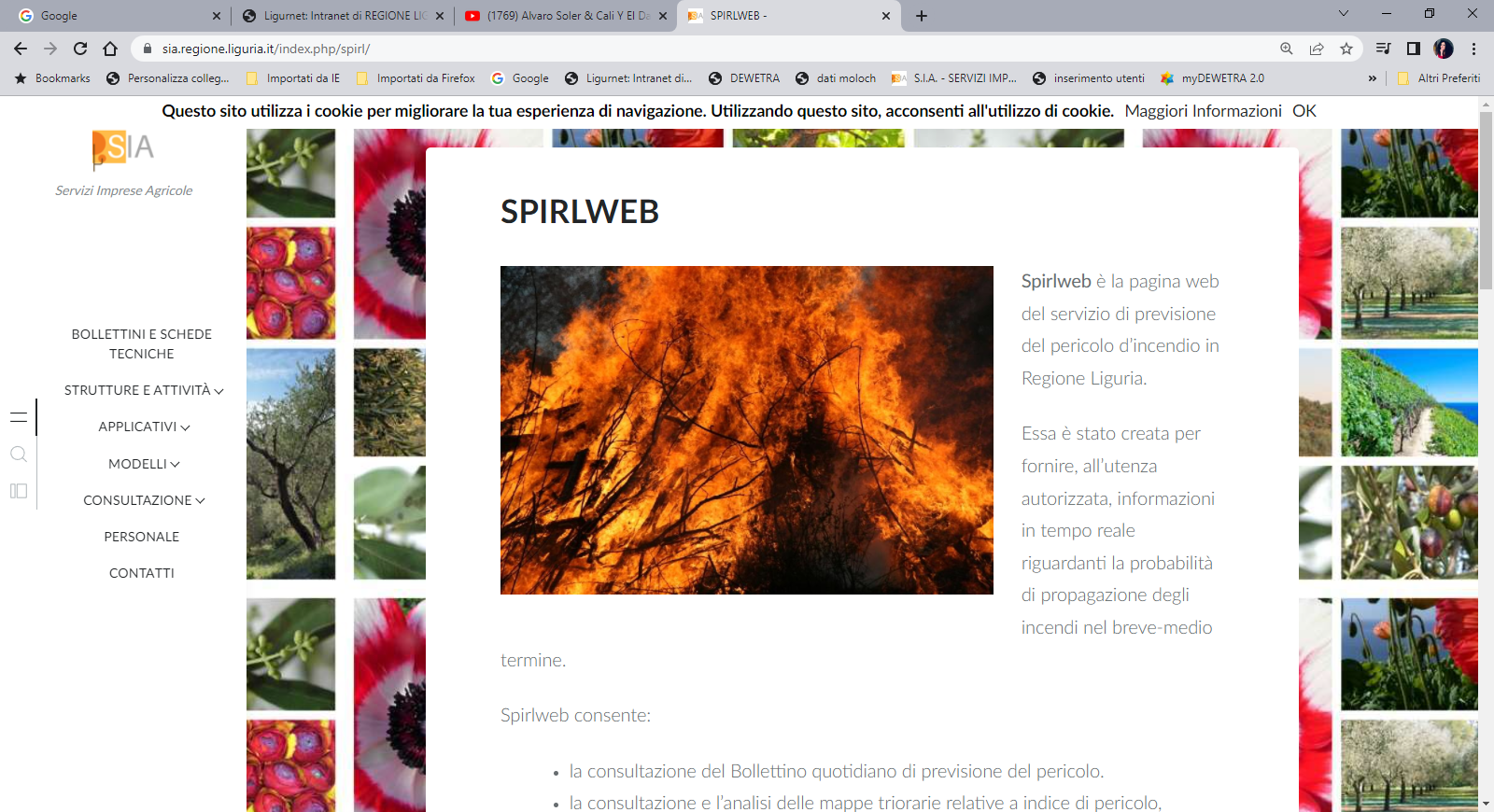 1
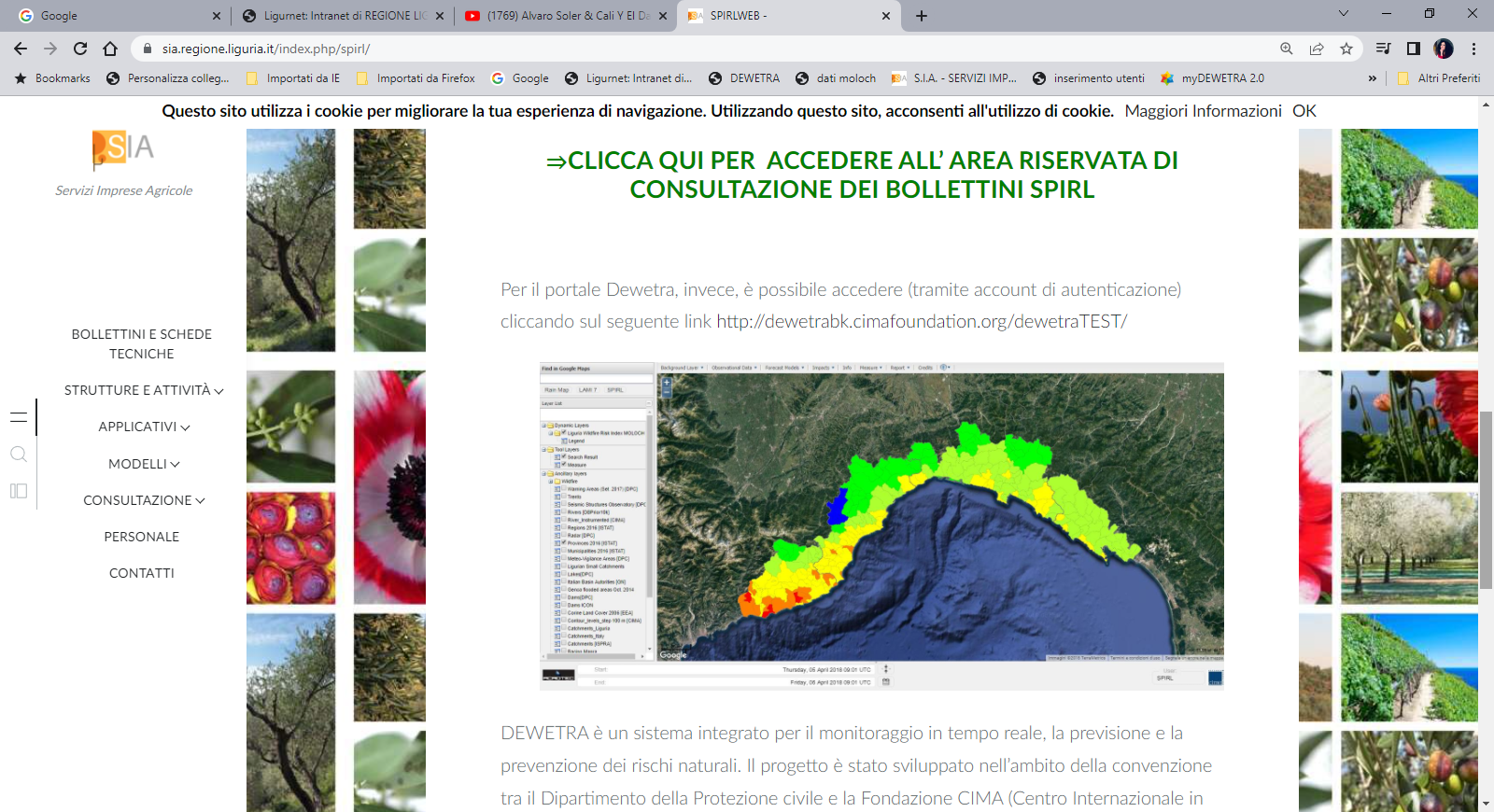 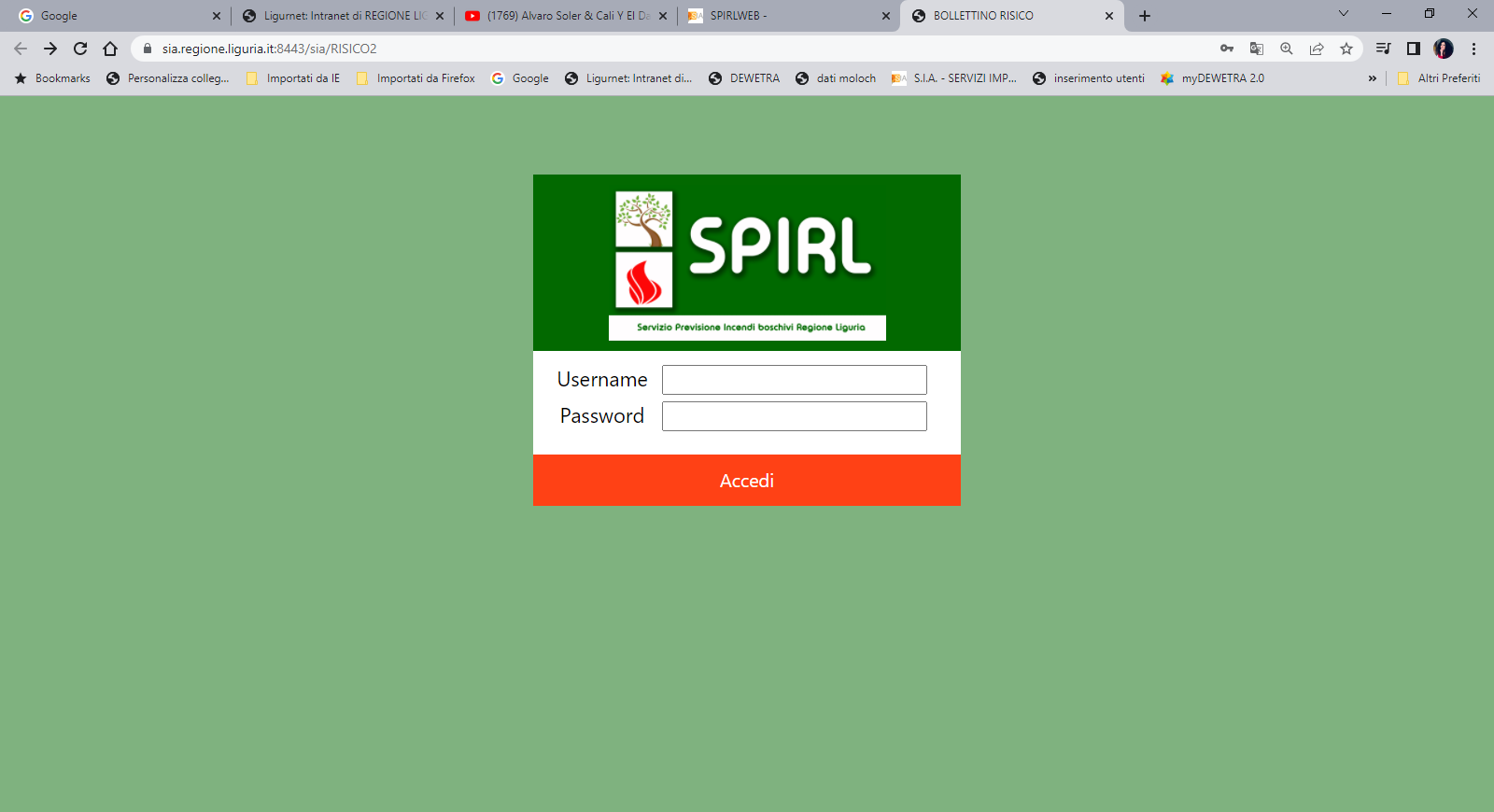 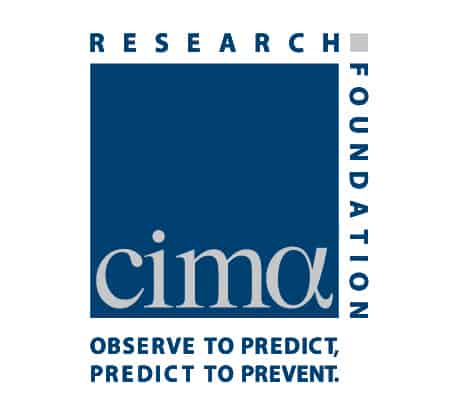 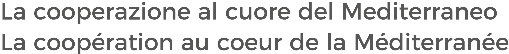 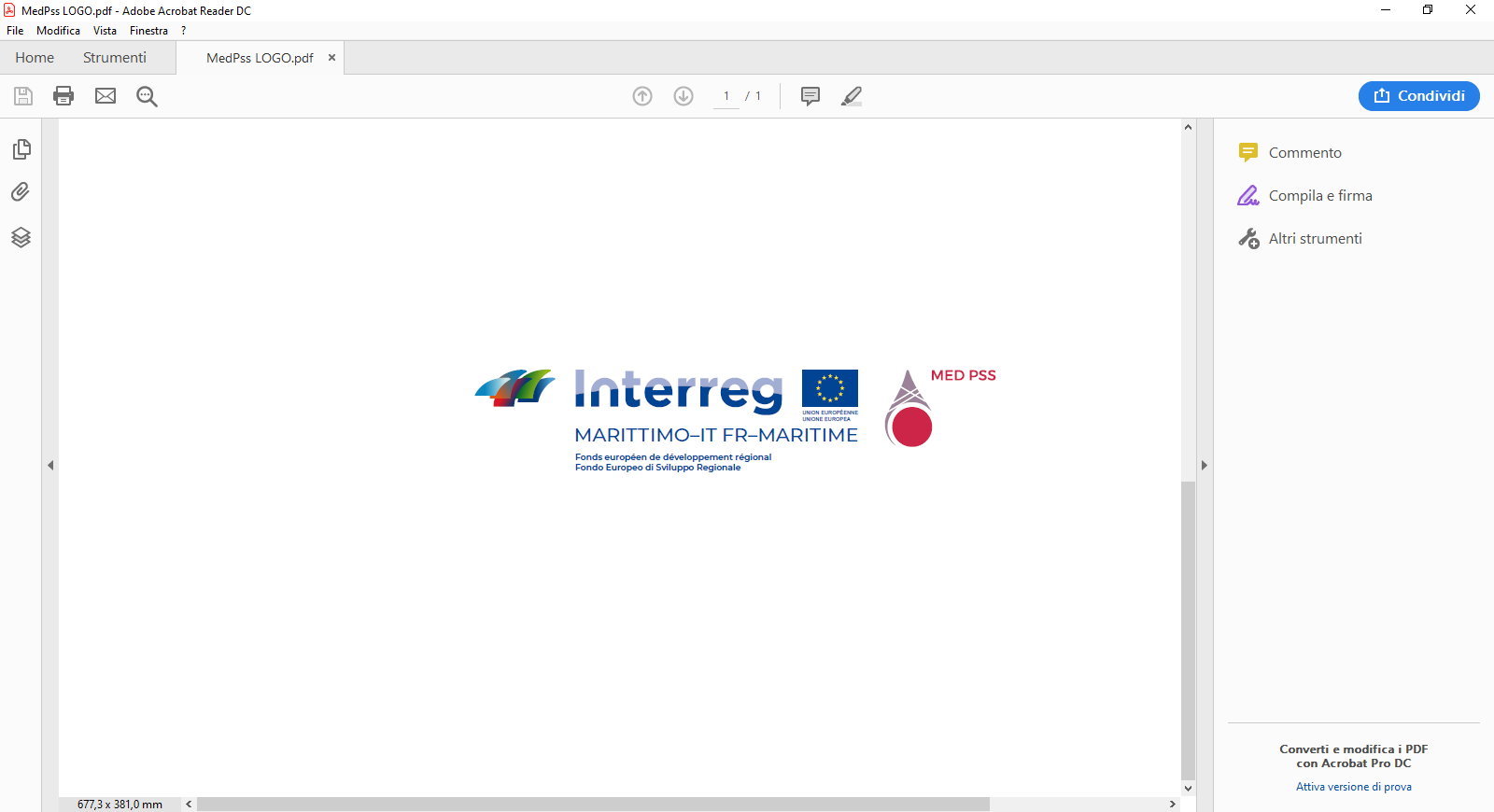 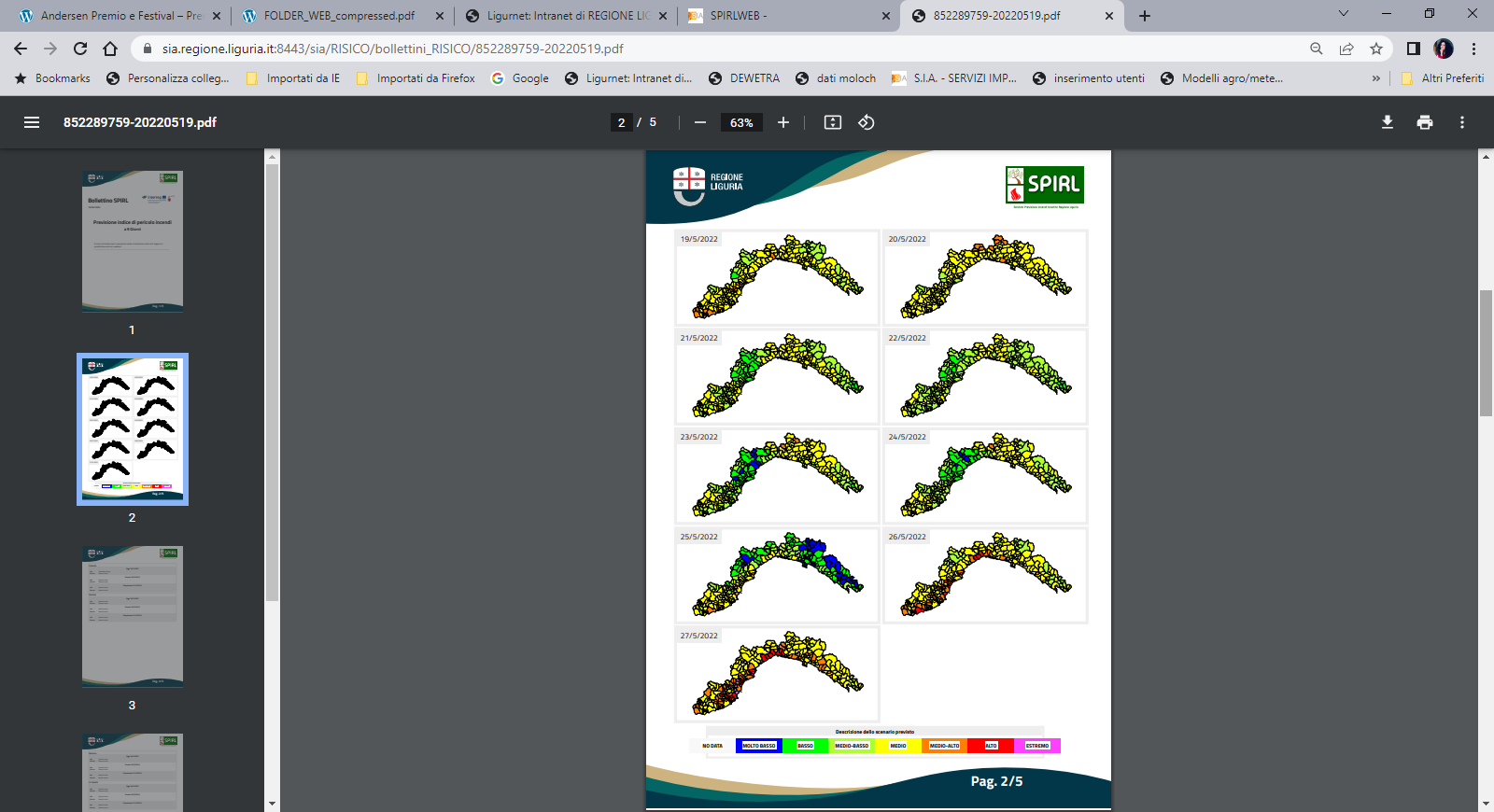 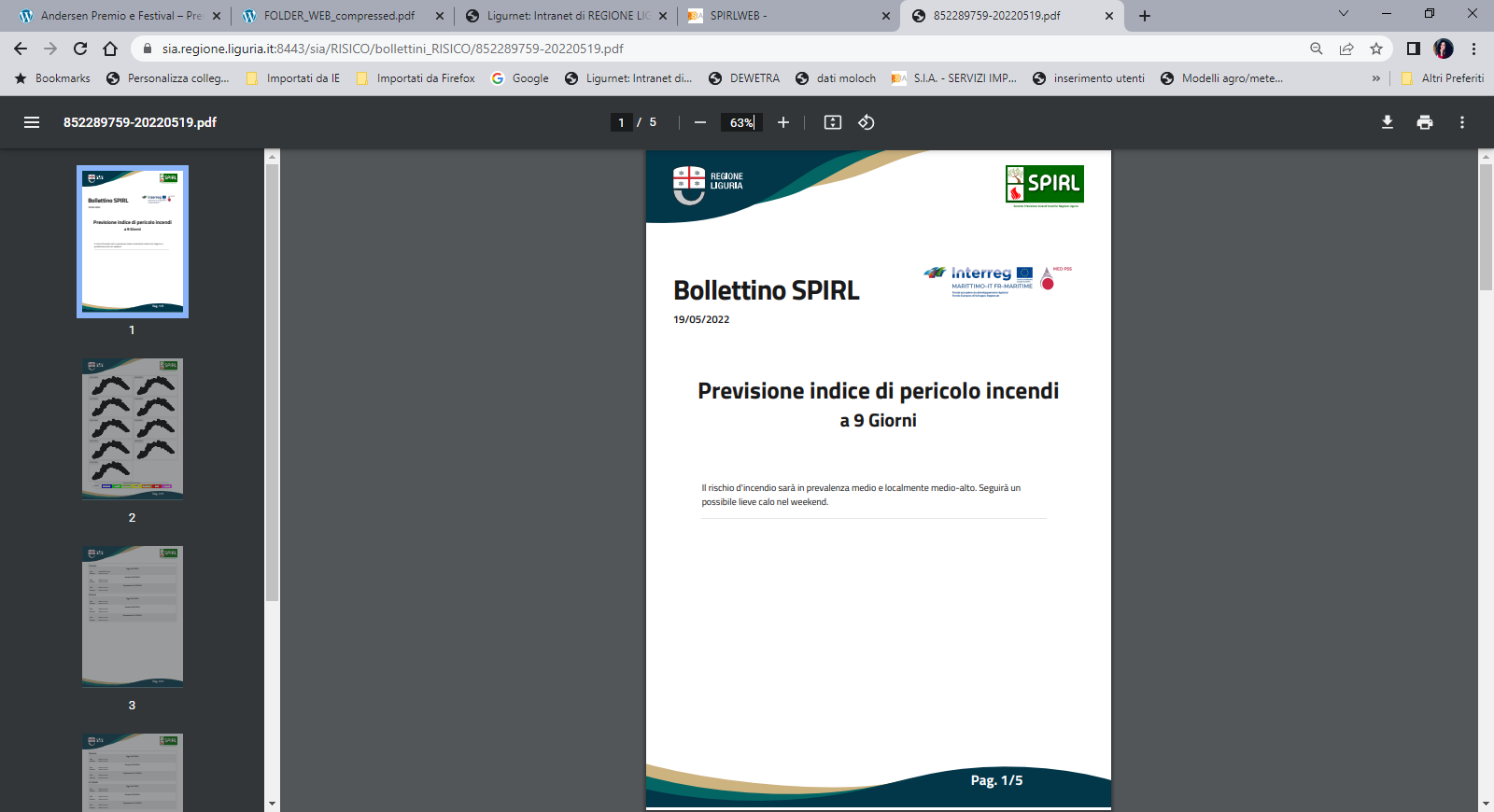 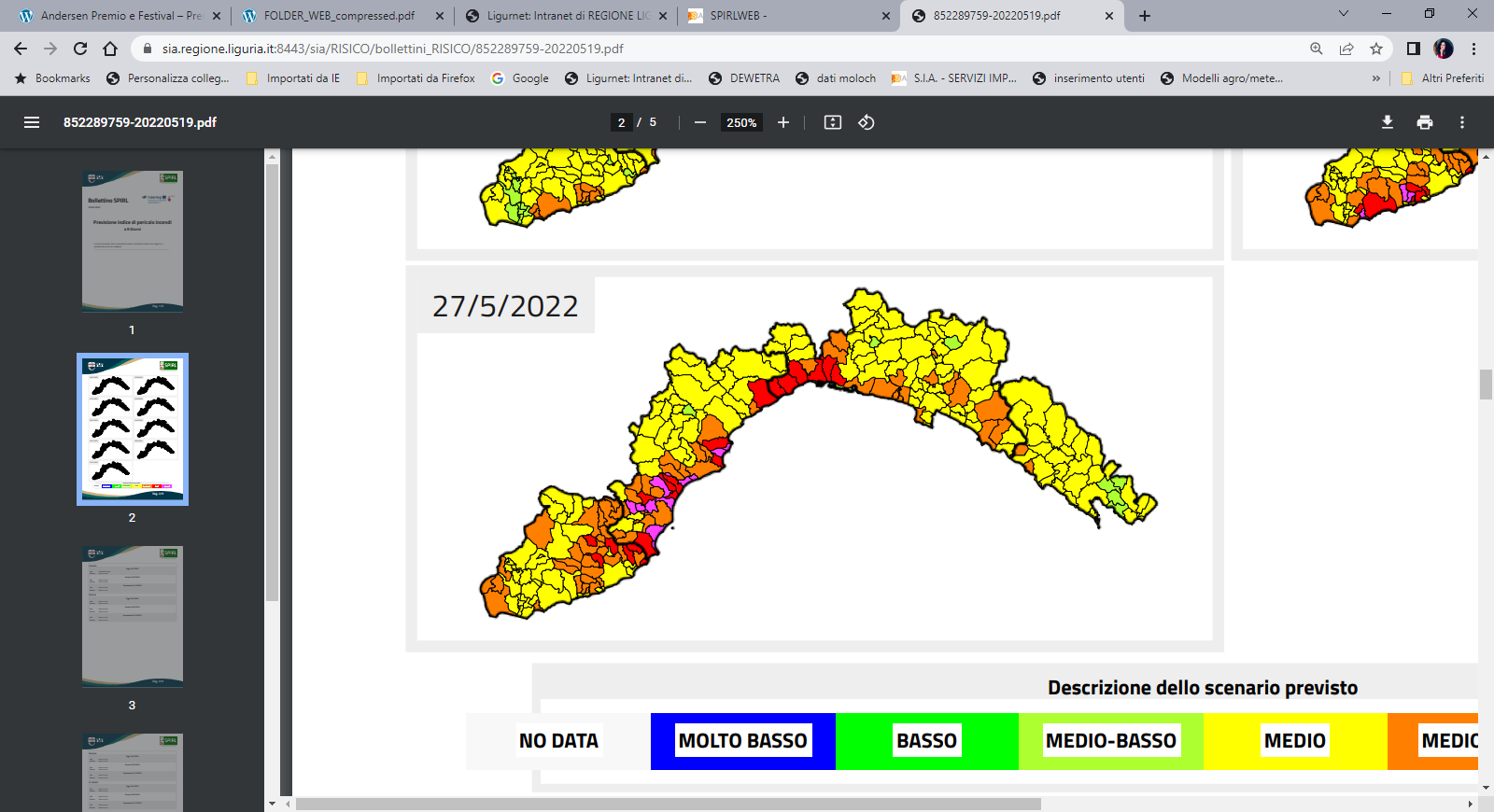 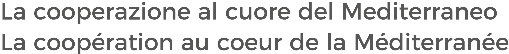 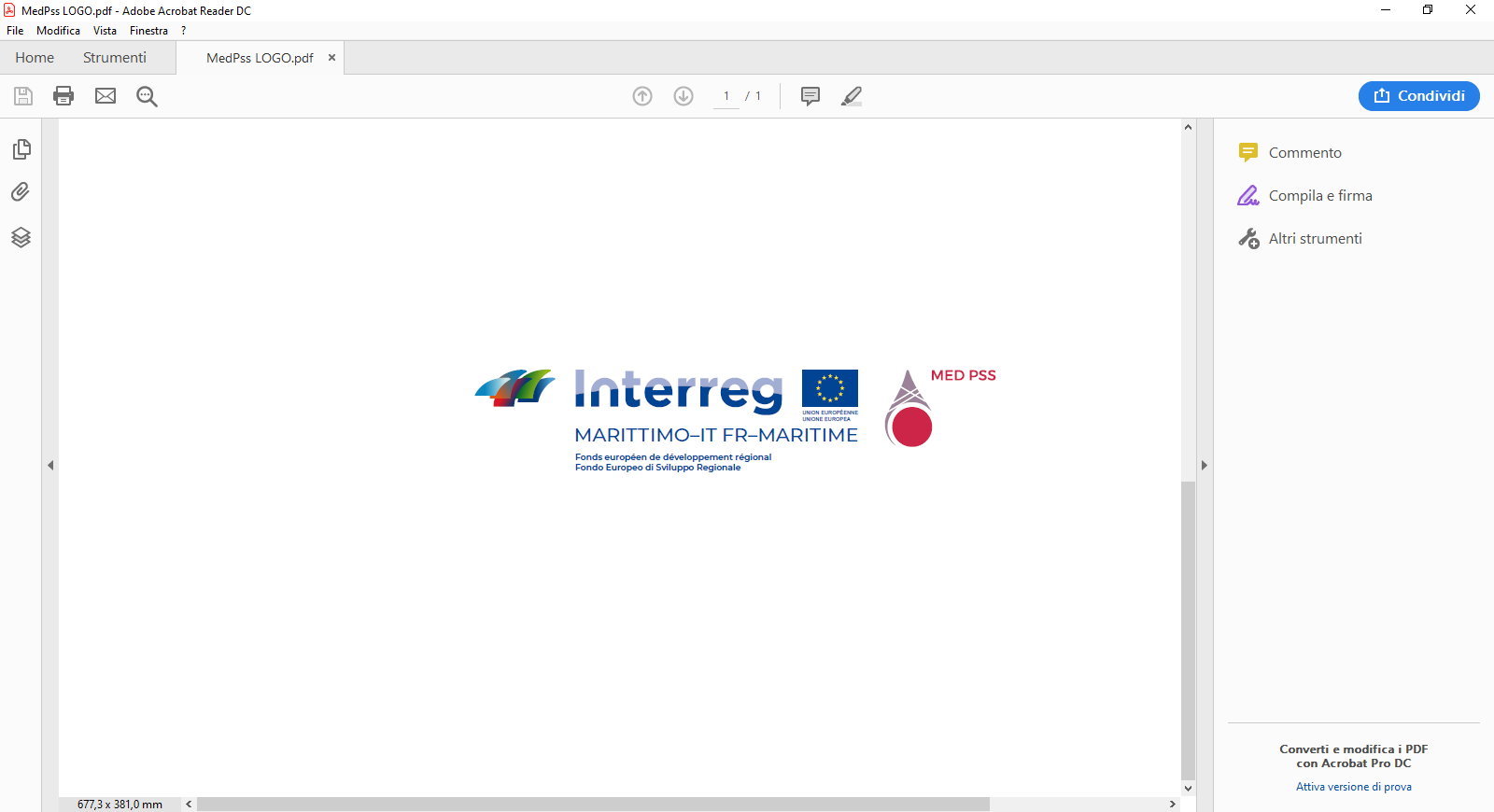 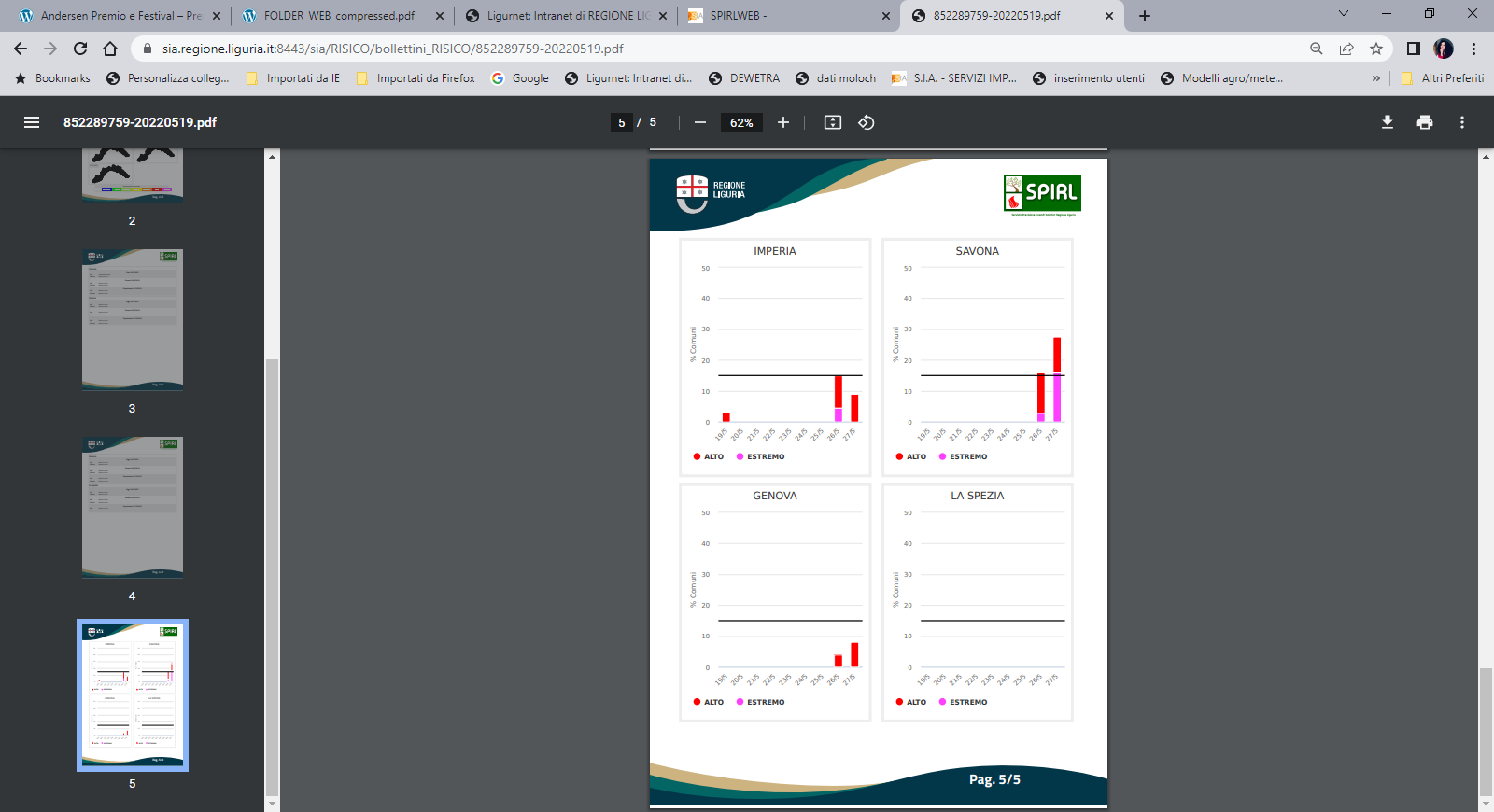 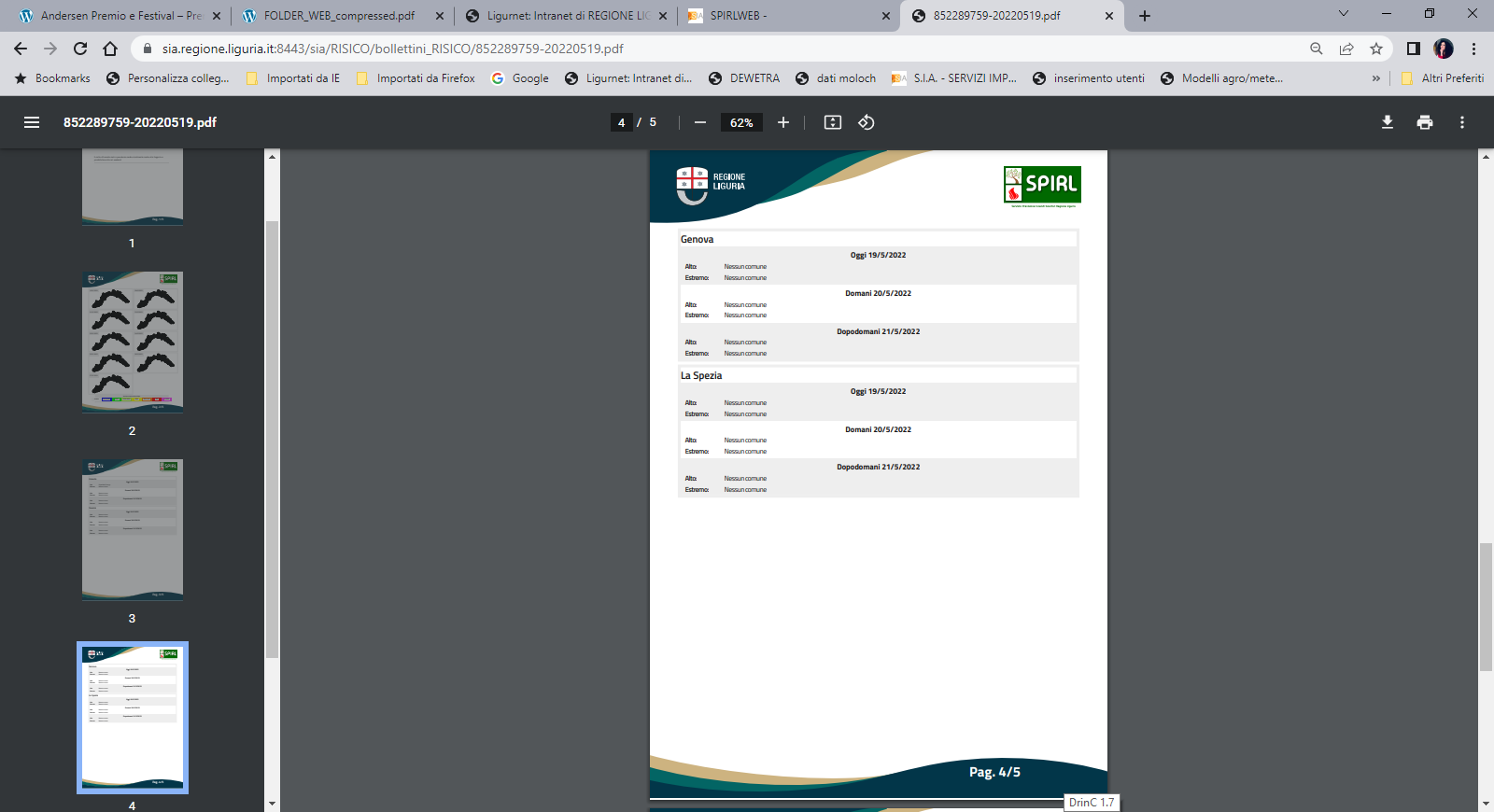 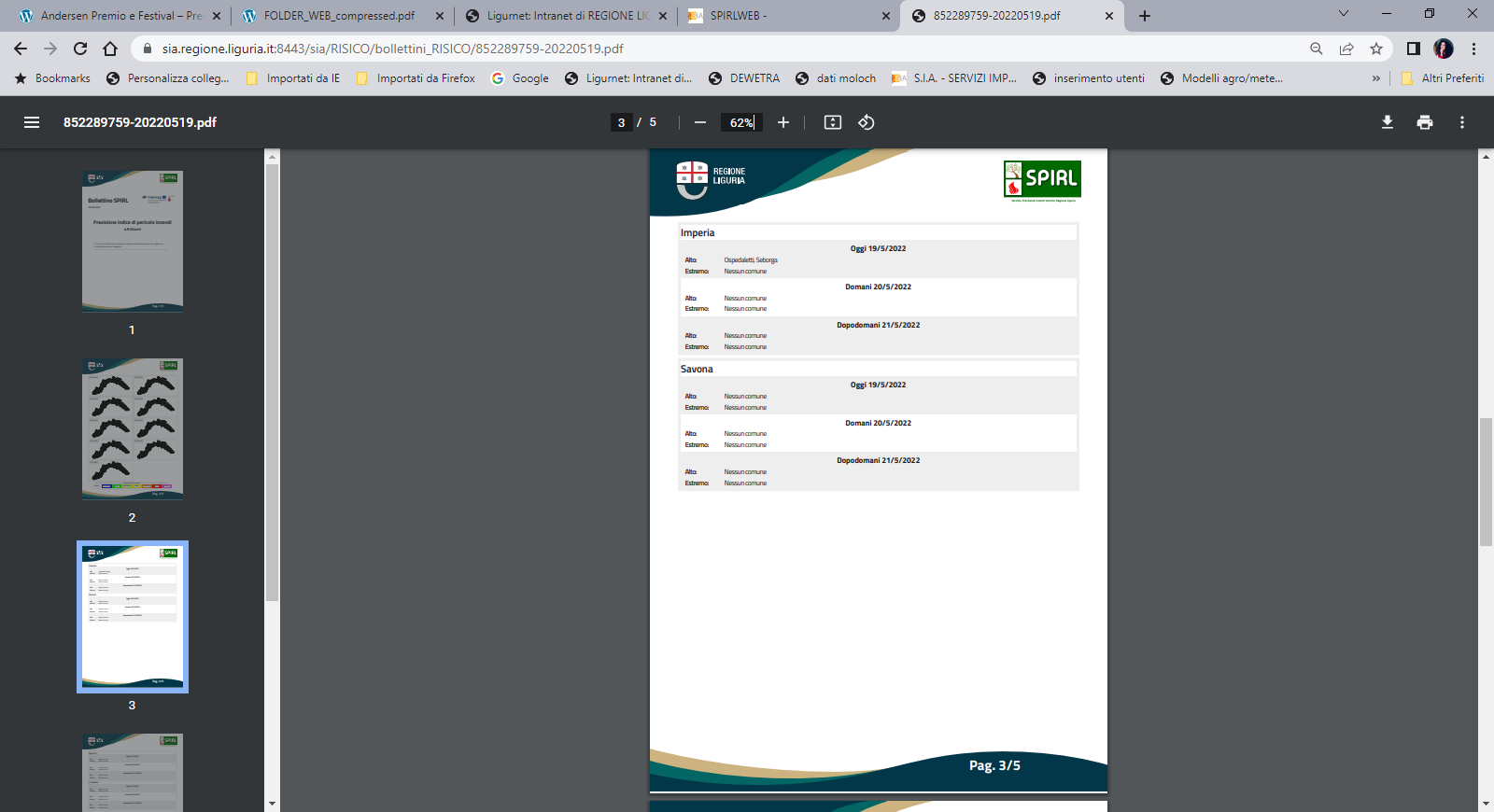 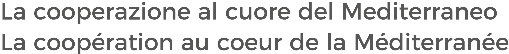 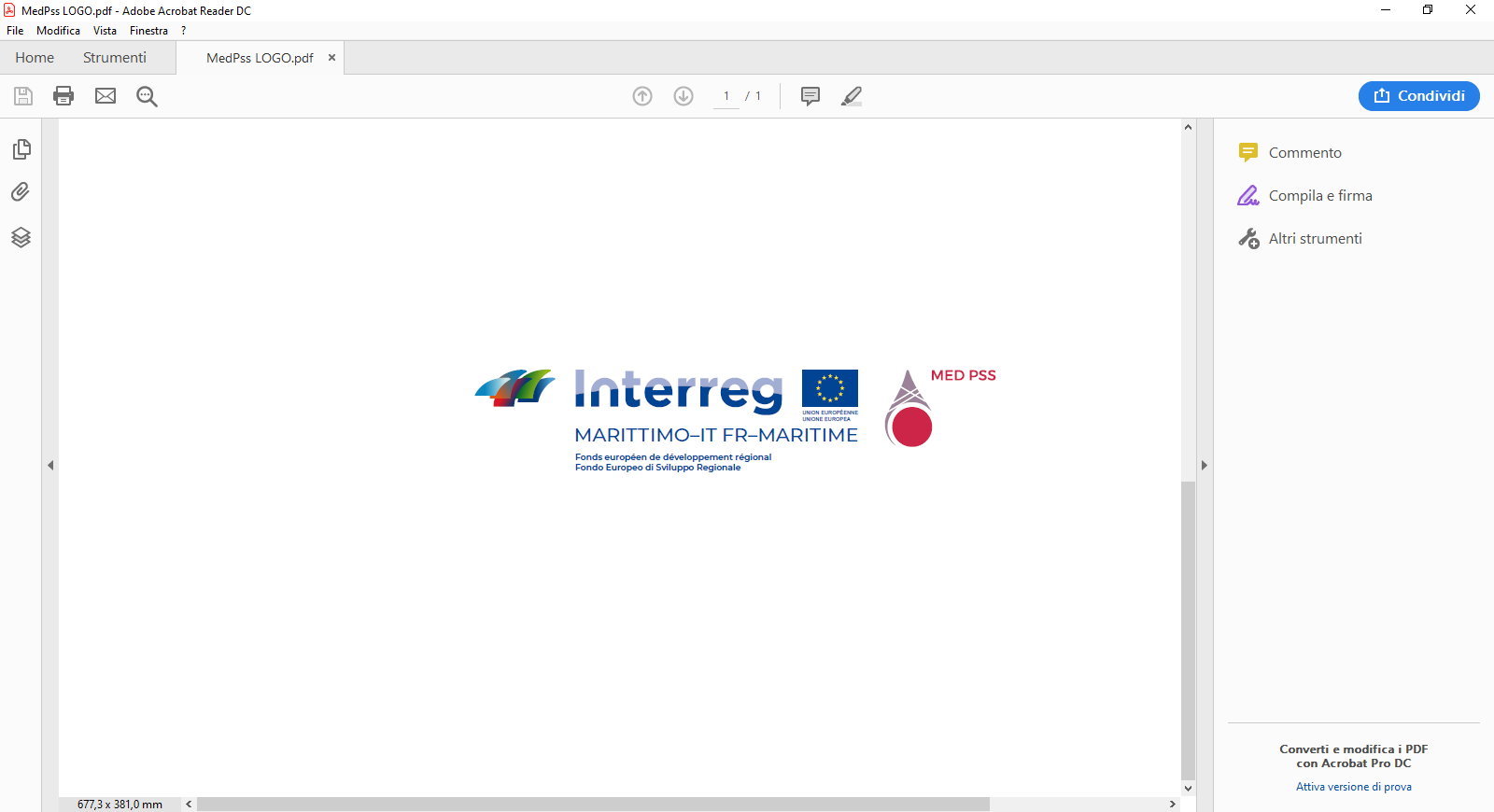 Viene modulato il sistema di intervento AIB dei VVF, sia a livello di SOUP  che di Comandi provinciali. 
Le système d'intervention AIB des Sapeurs-Pompiers est modulé, tant au niveau SOUP qu'au niveau du commandement provincial.

Vengono organizzate le attività di monitoraggio del territorio da parte del volontariato AIB e PC (coordinato dalla SOUP)
Les activités de surveillance du territoire sont organisées par les volontaires AIB et PC (coordonnées par SOUP)
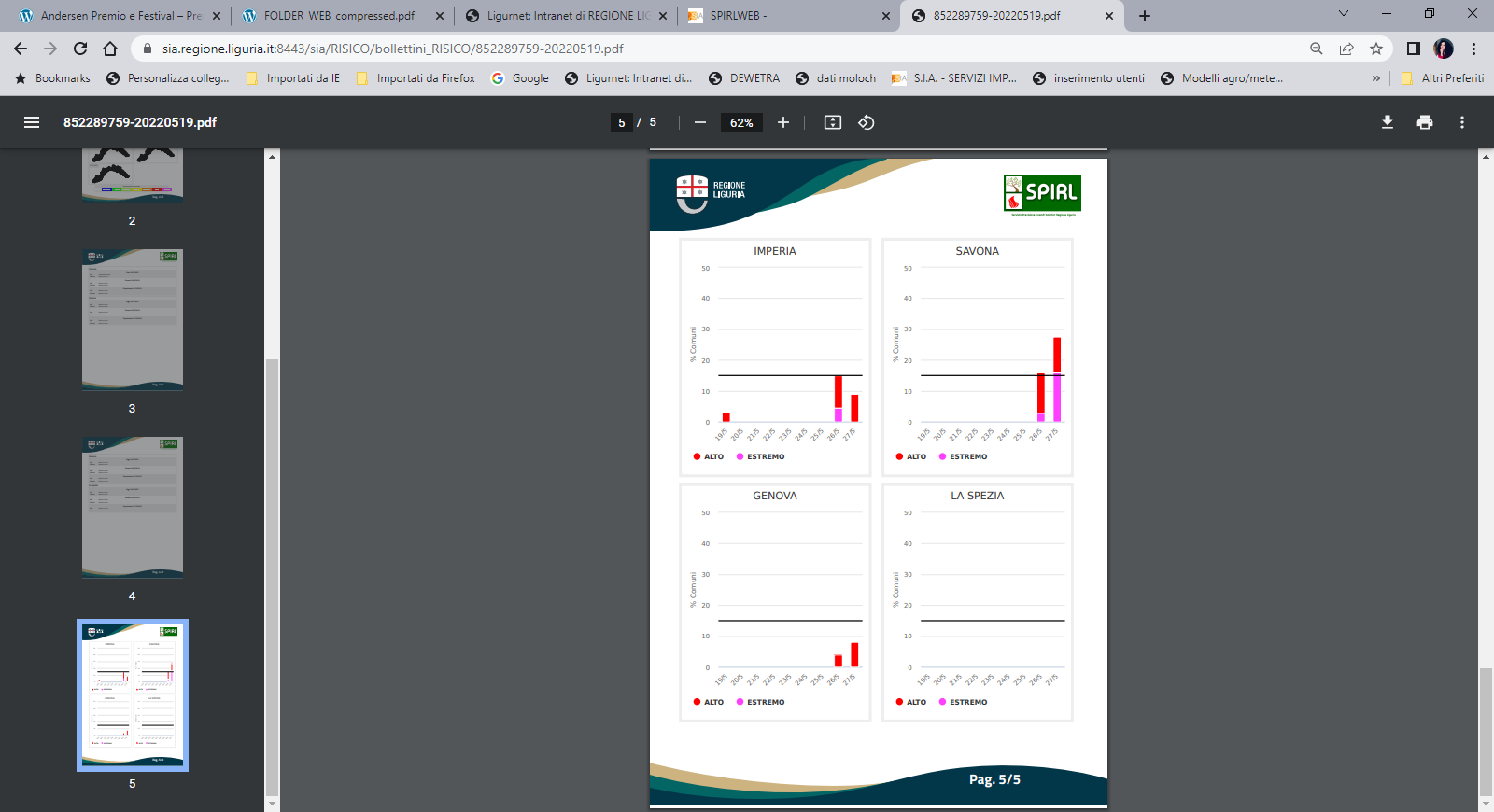 in caso di superamento della soglia
en cas de dépassement du seuil


POTENZIAMENTO 
AIB - CNVVF
RENFORCEMENT
AIB - CNVVF
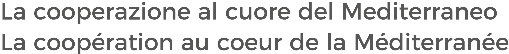 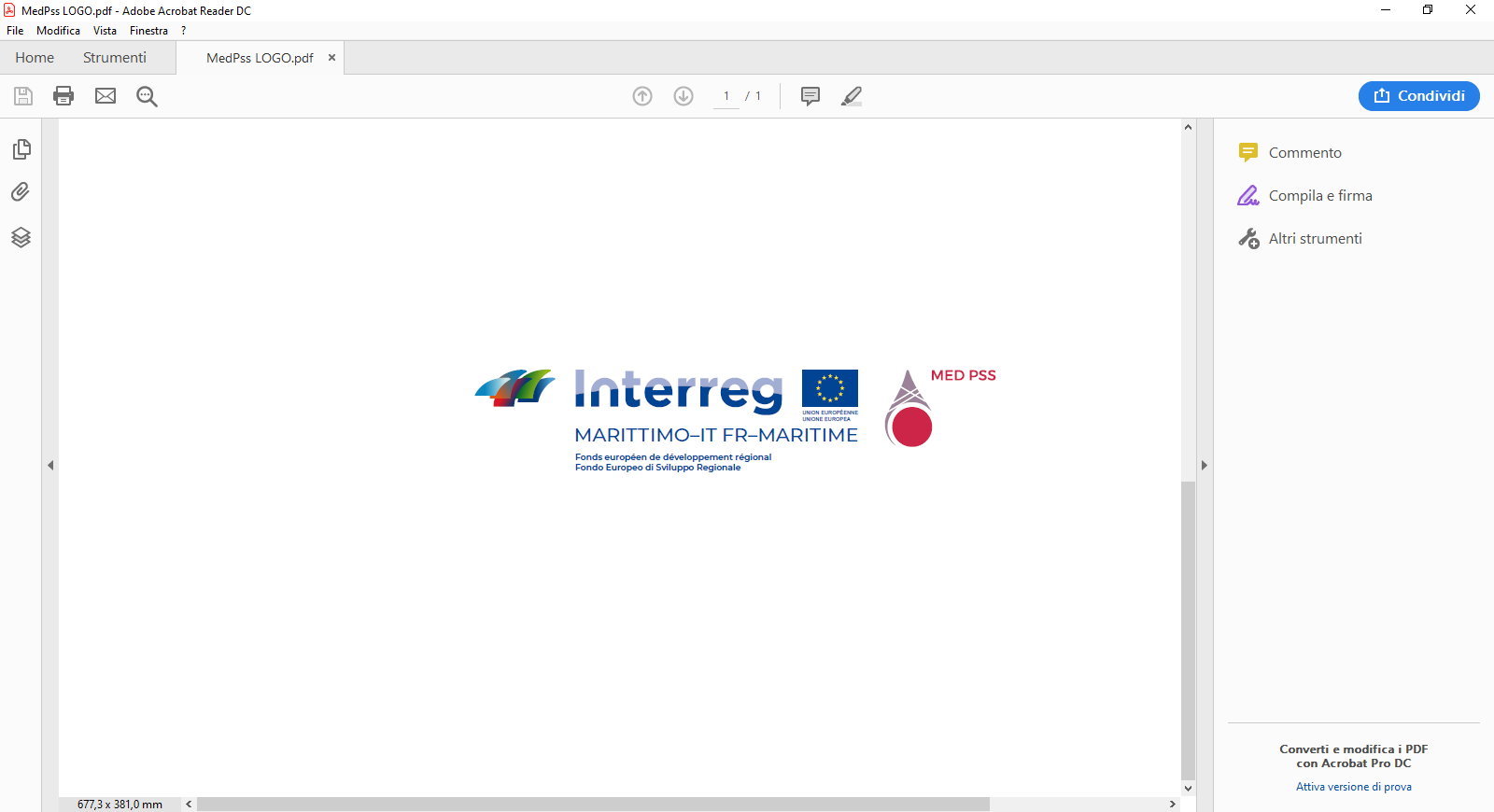 2
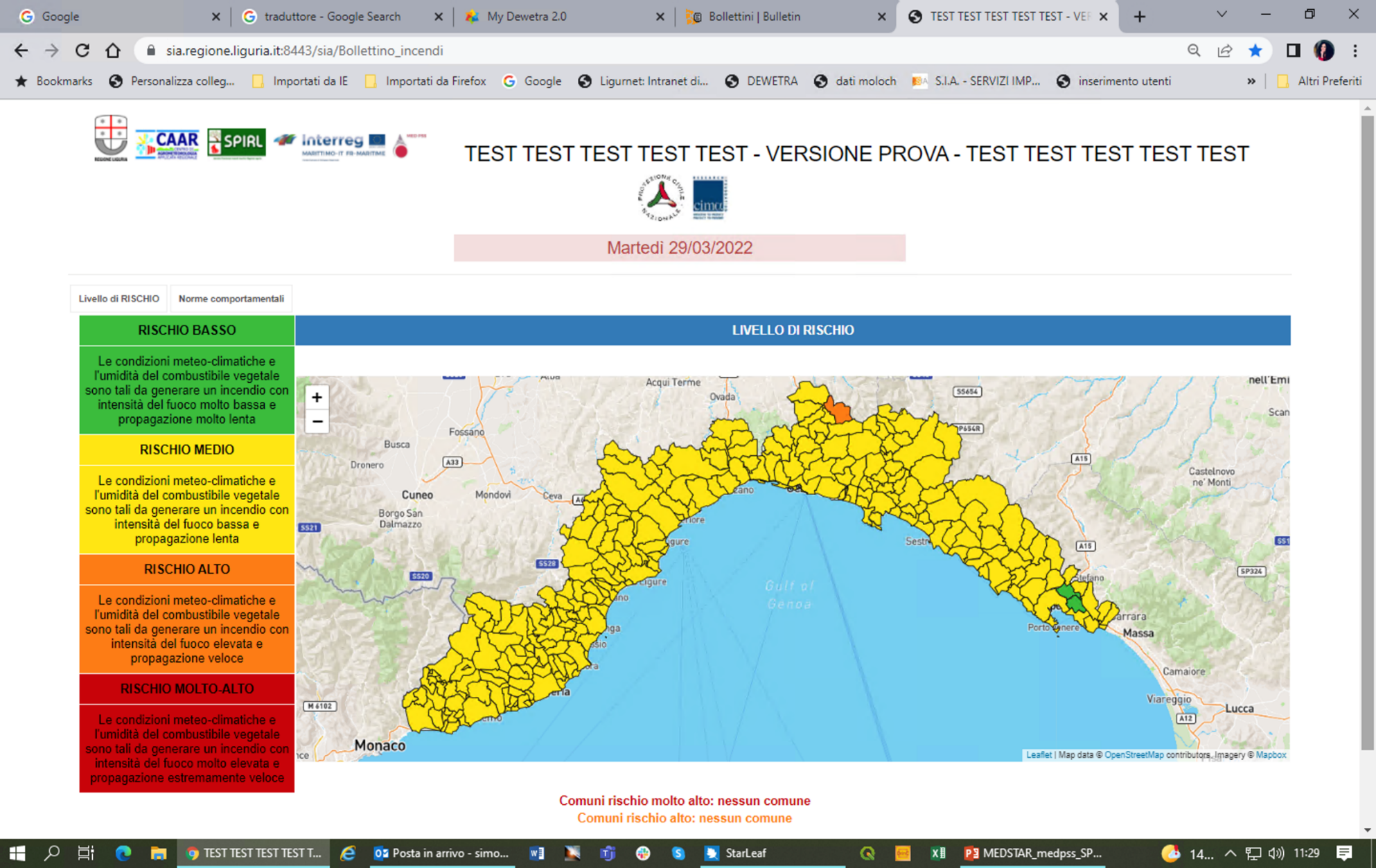 Bollettino 
di previsione 
del rischio d’incendio 
alla popolazione

Bulletin
prévoir
le risque d'incendie 
à la population
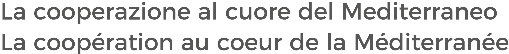 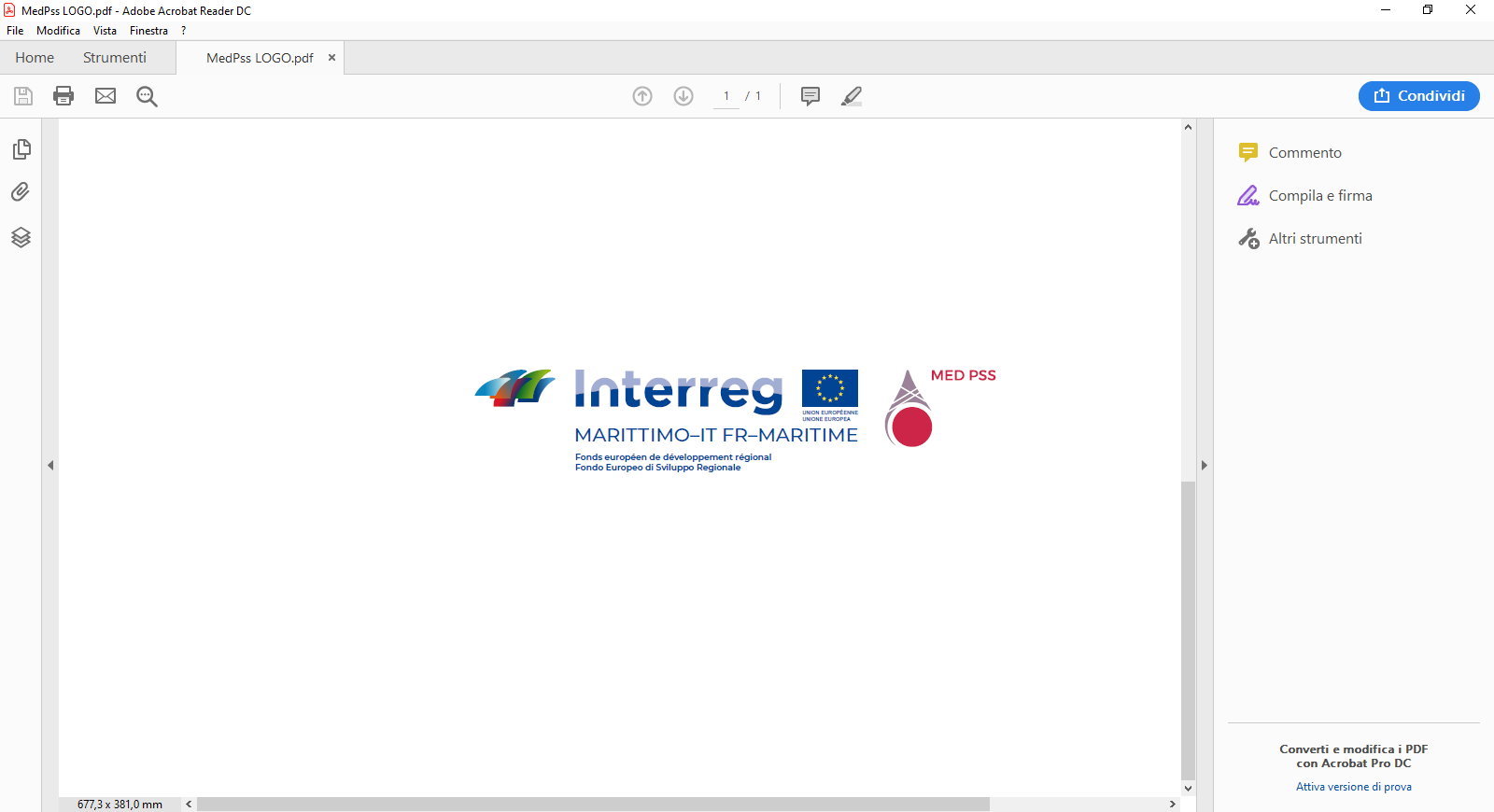 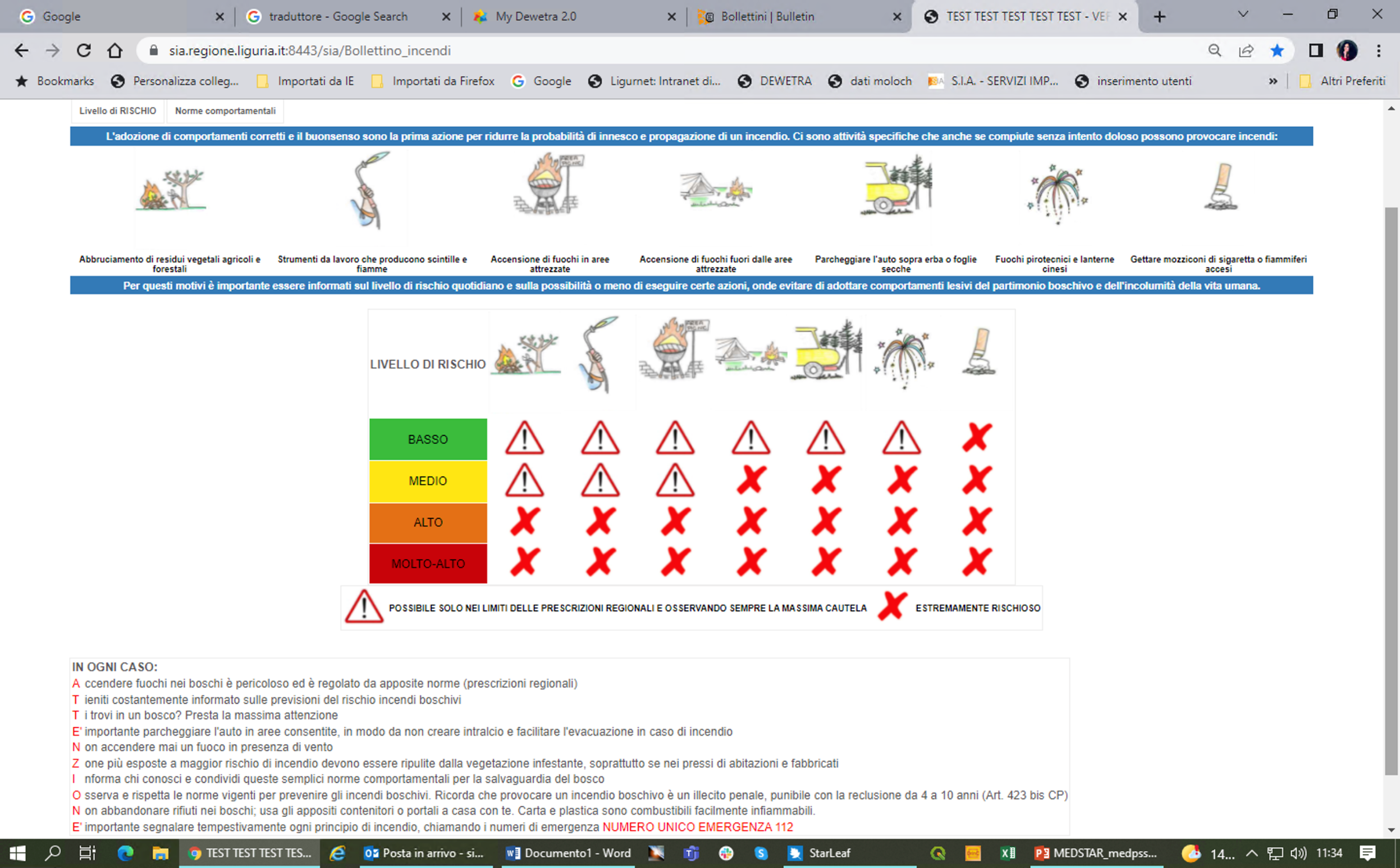 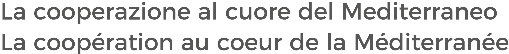 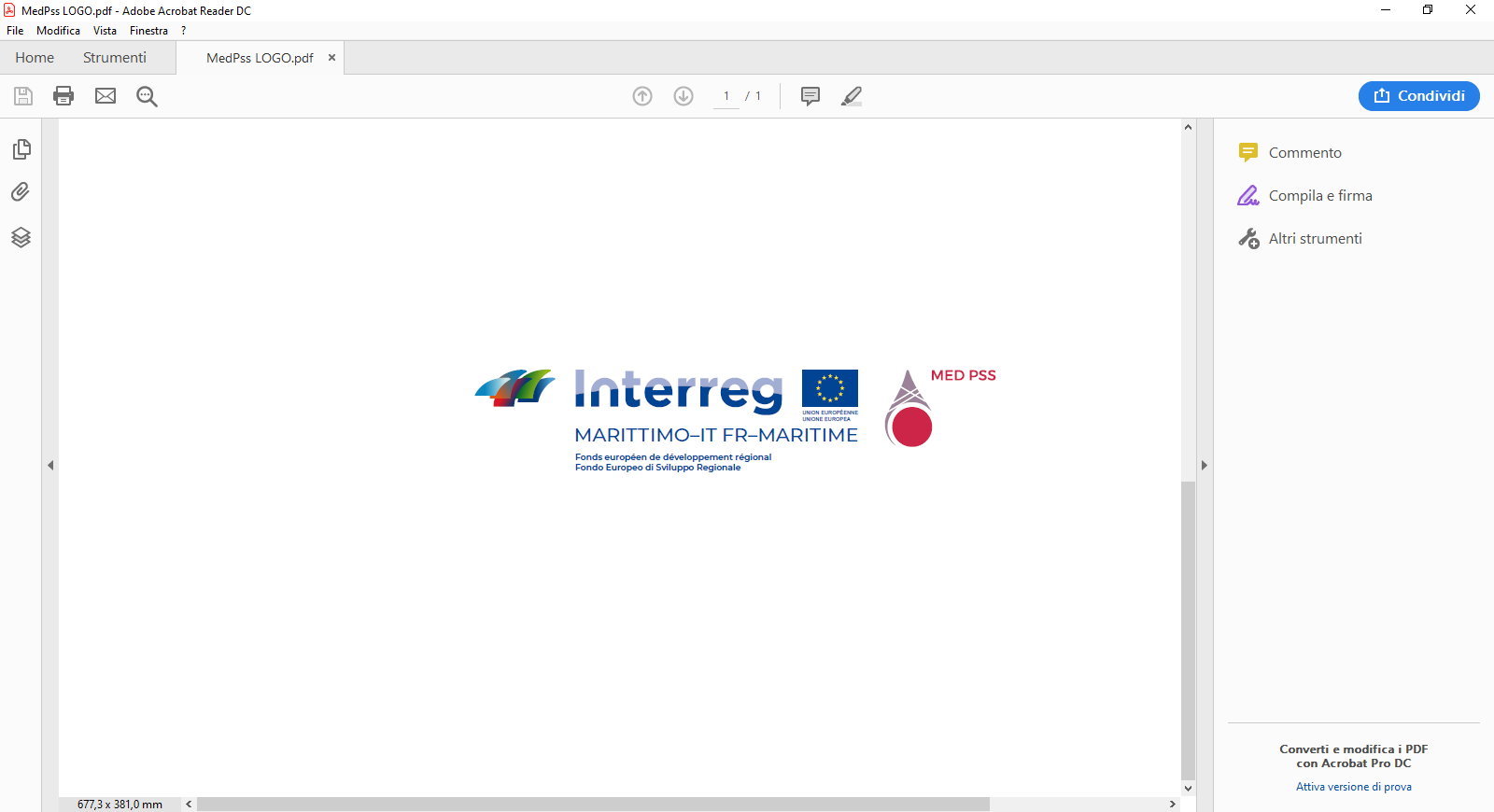 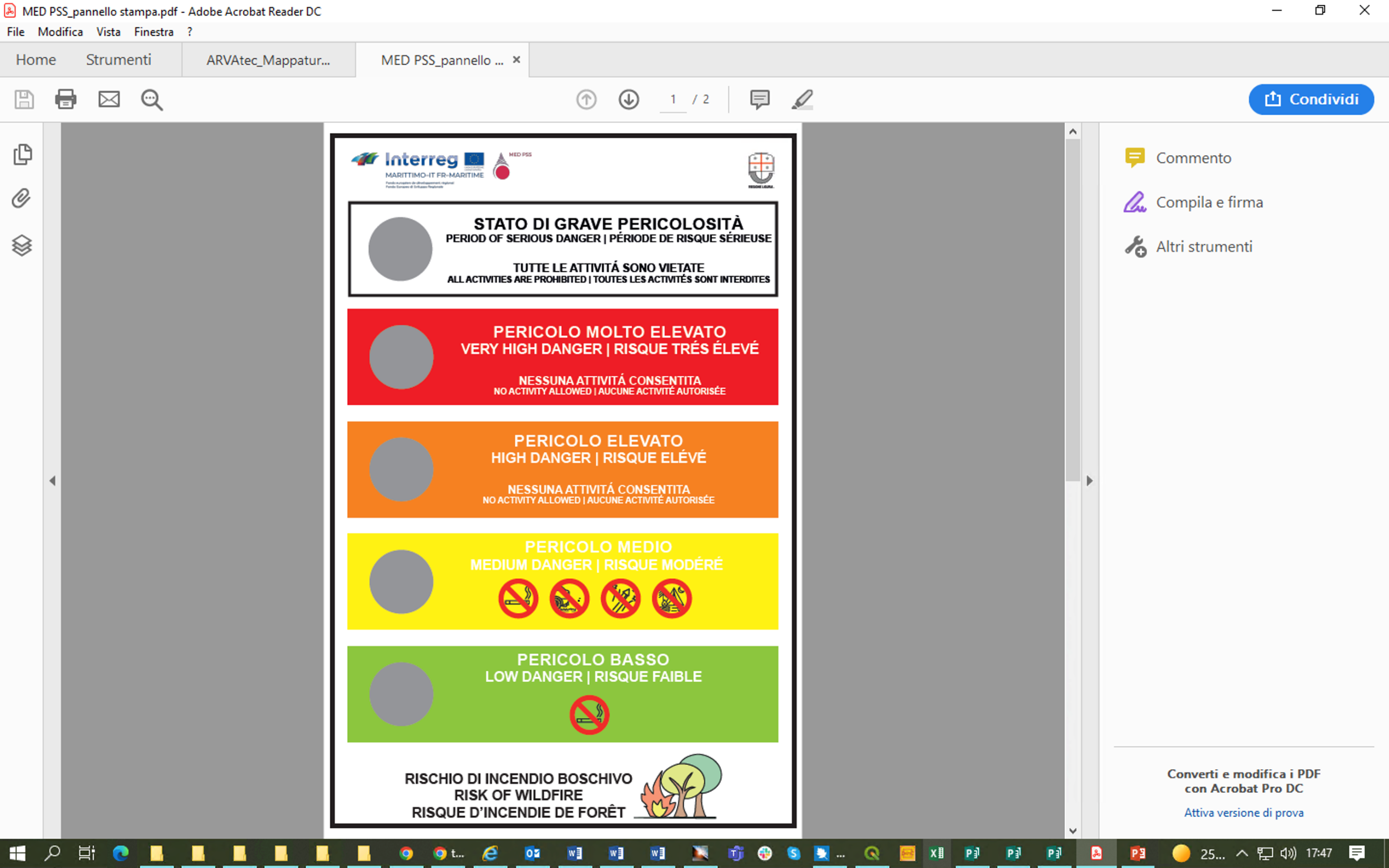 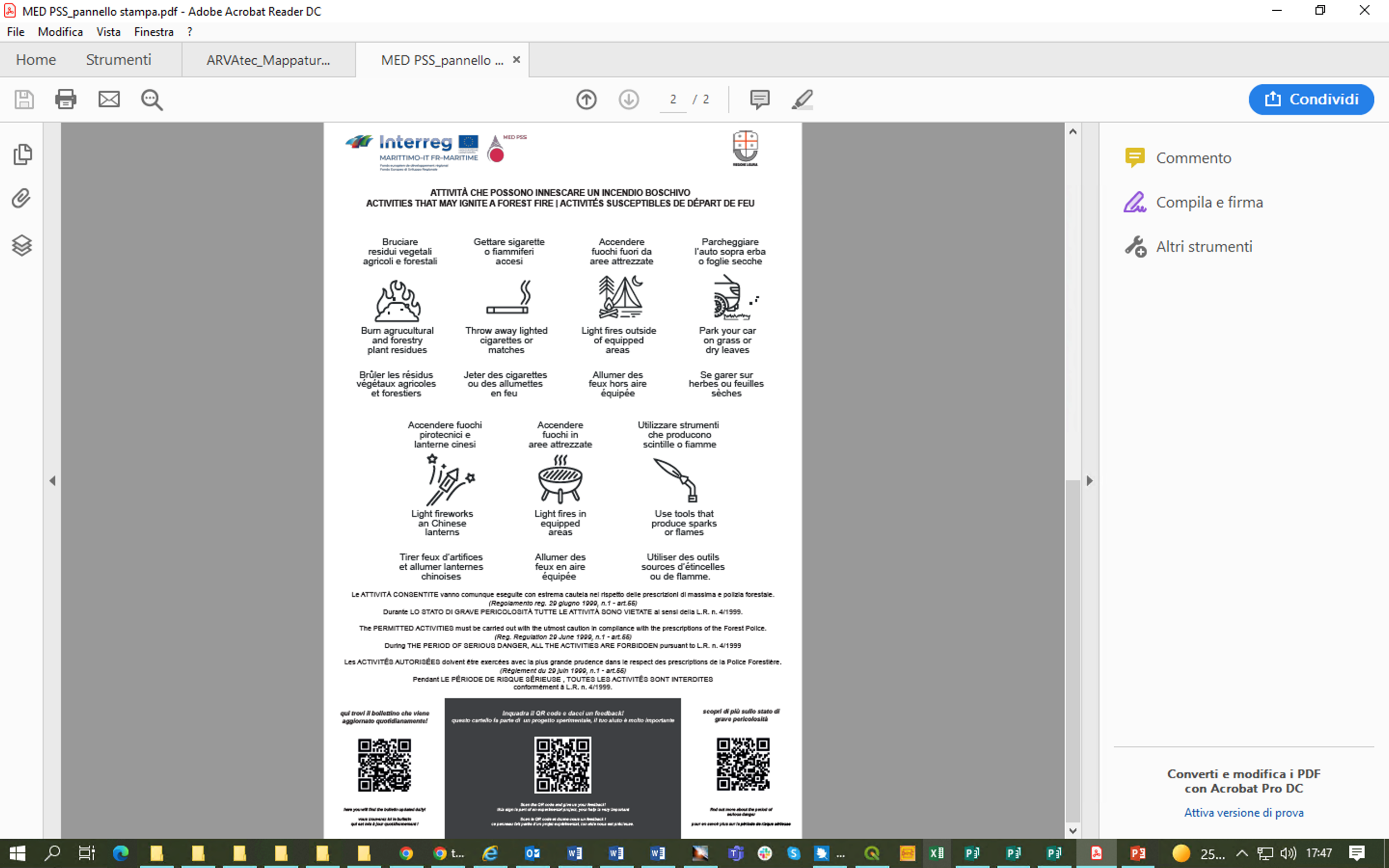 Pannello
 informativo
 sperimentale

Panneau 
informatif 
expérimental
3
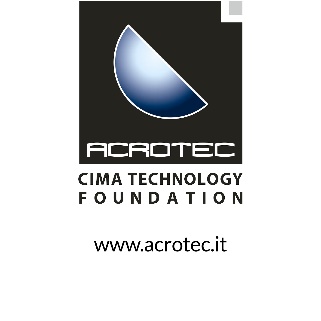 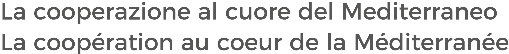 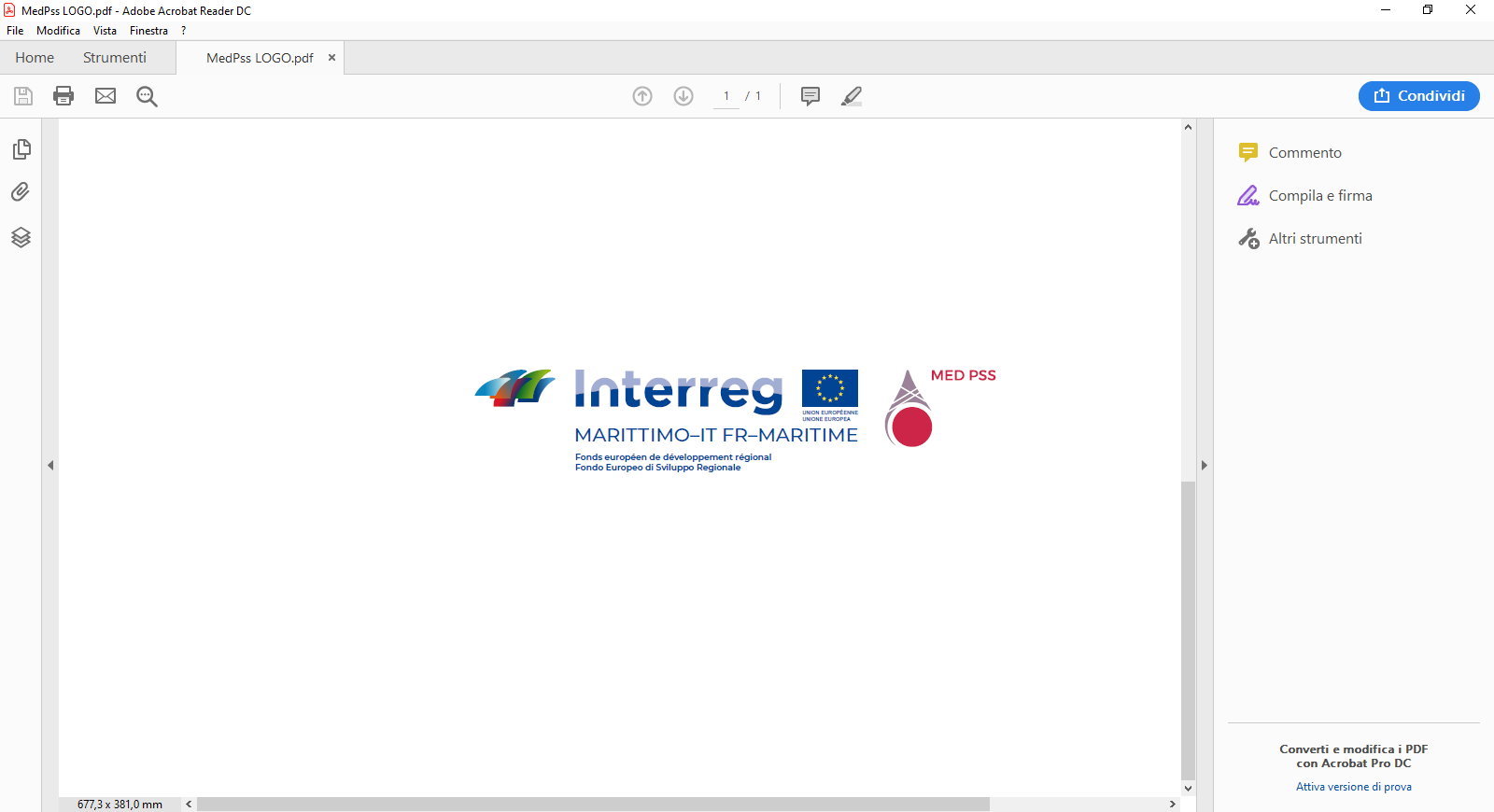 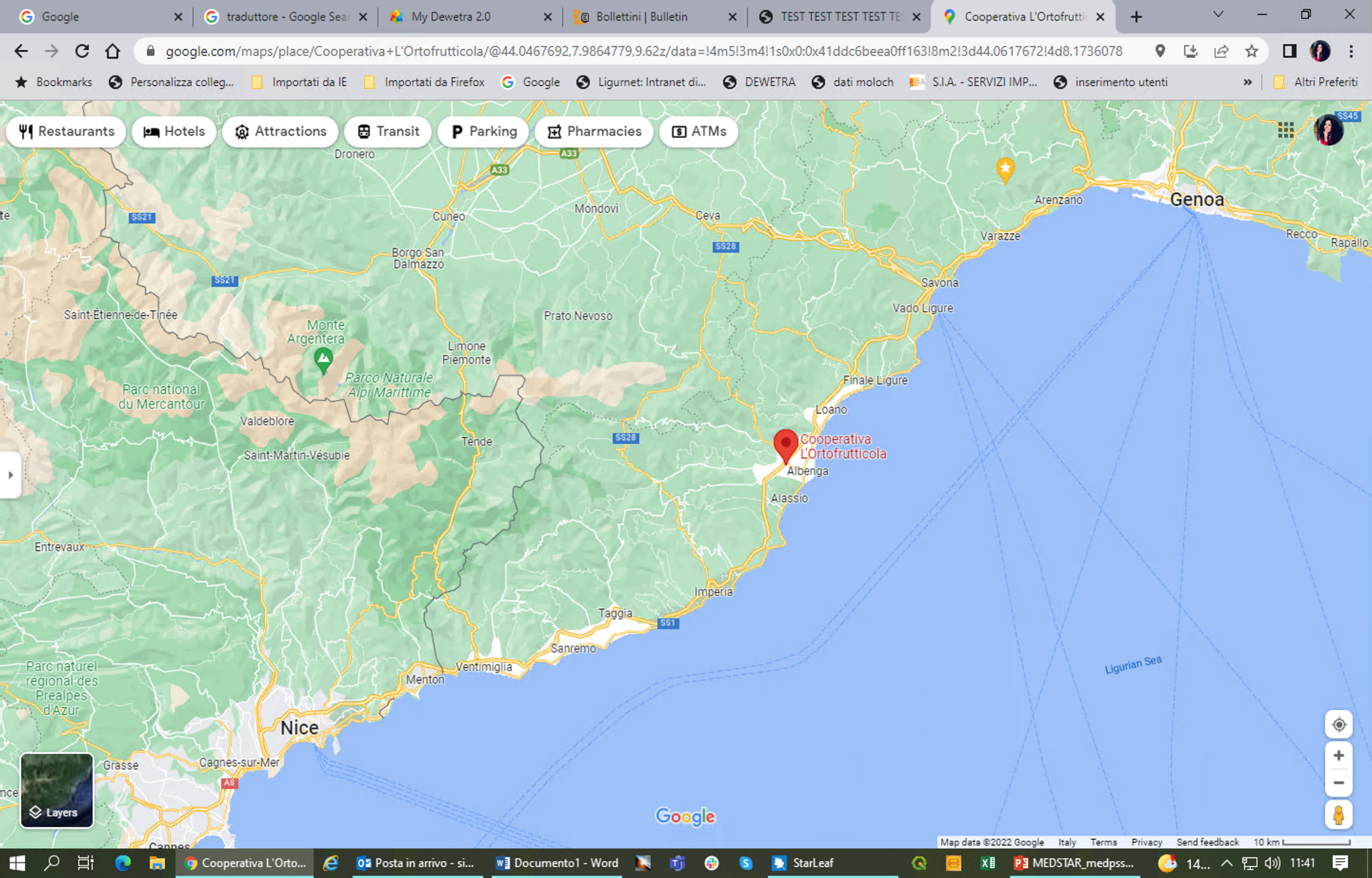 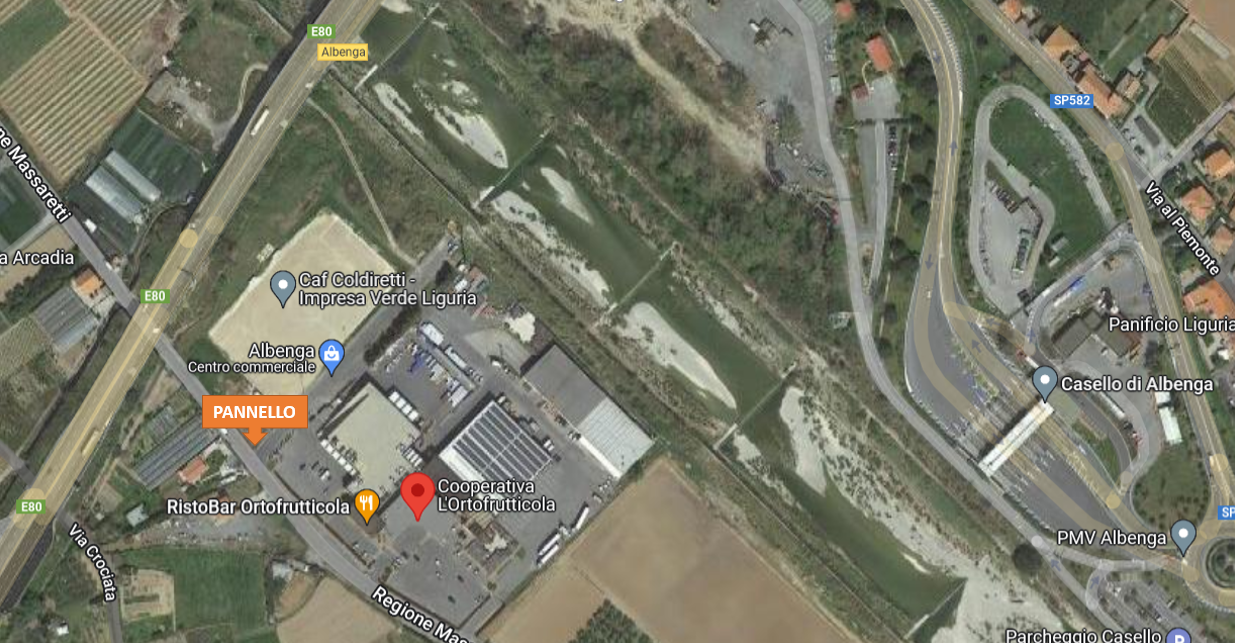 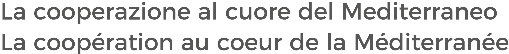 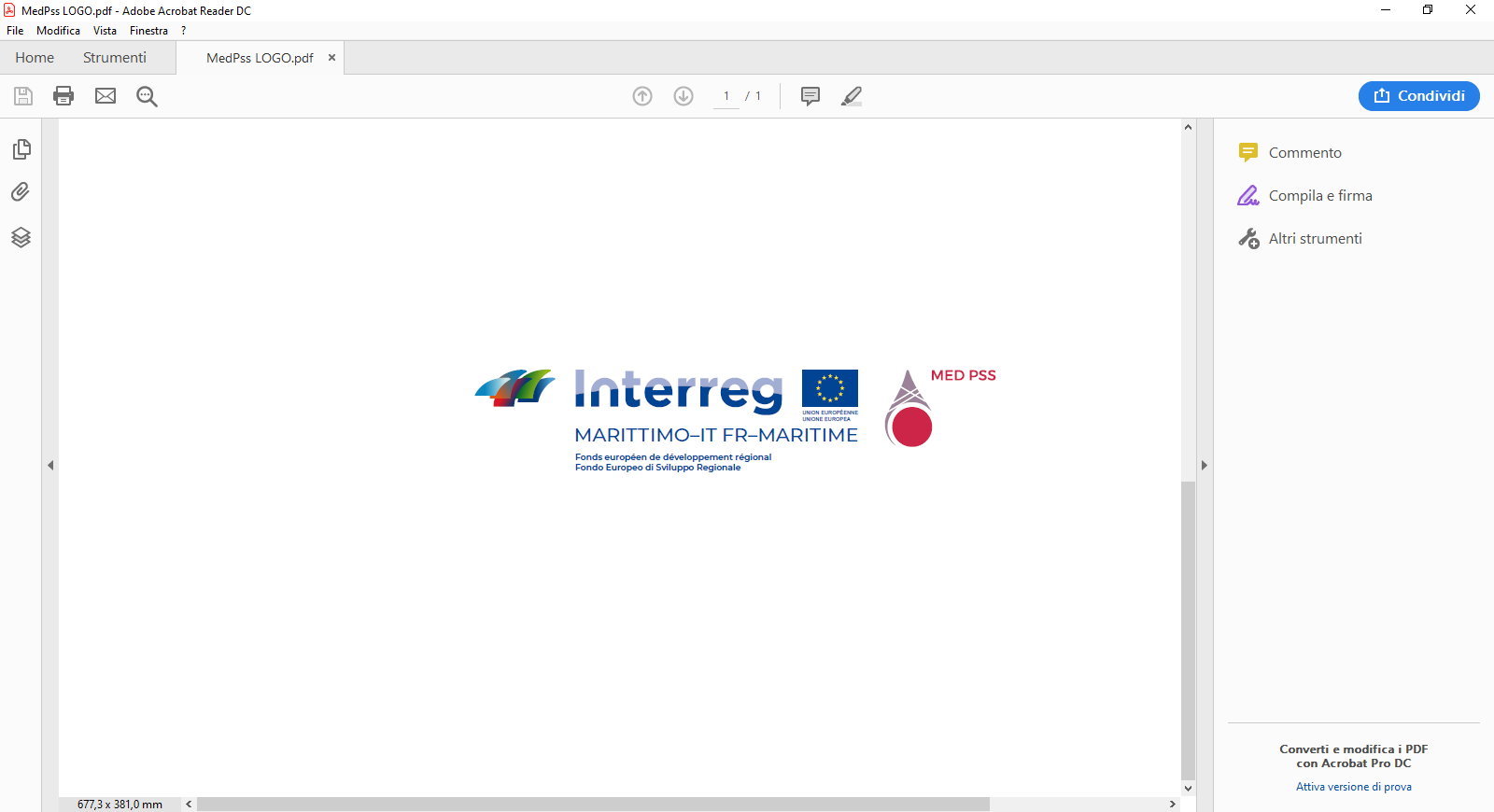 Telegram BOT 
per notifica 
rischio d’incendio 
e materiale informativo

Télégramme BOT
pour notification
risque d'incendie
et matériel d'information
4
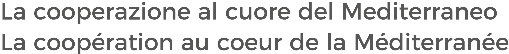 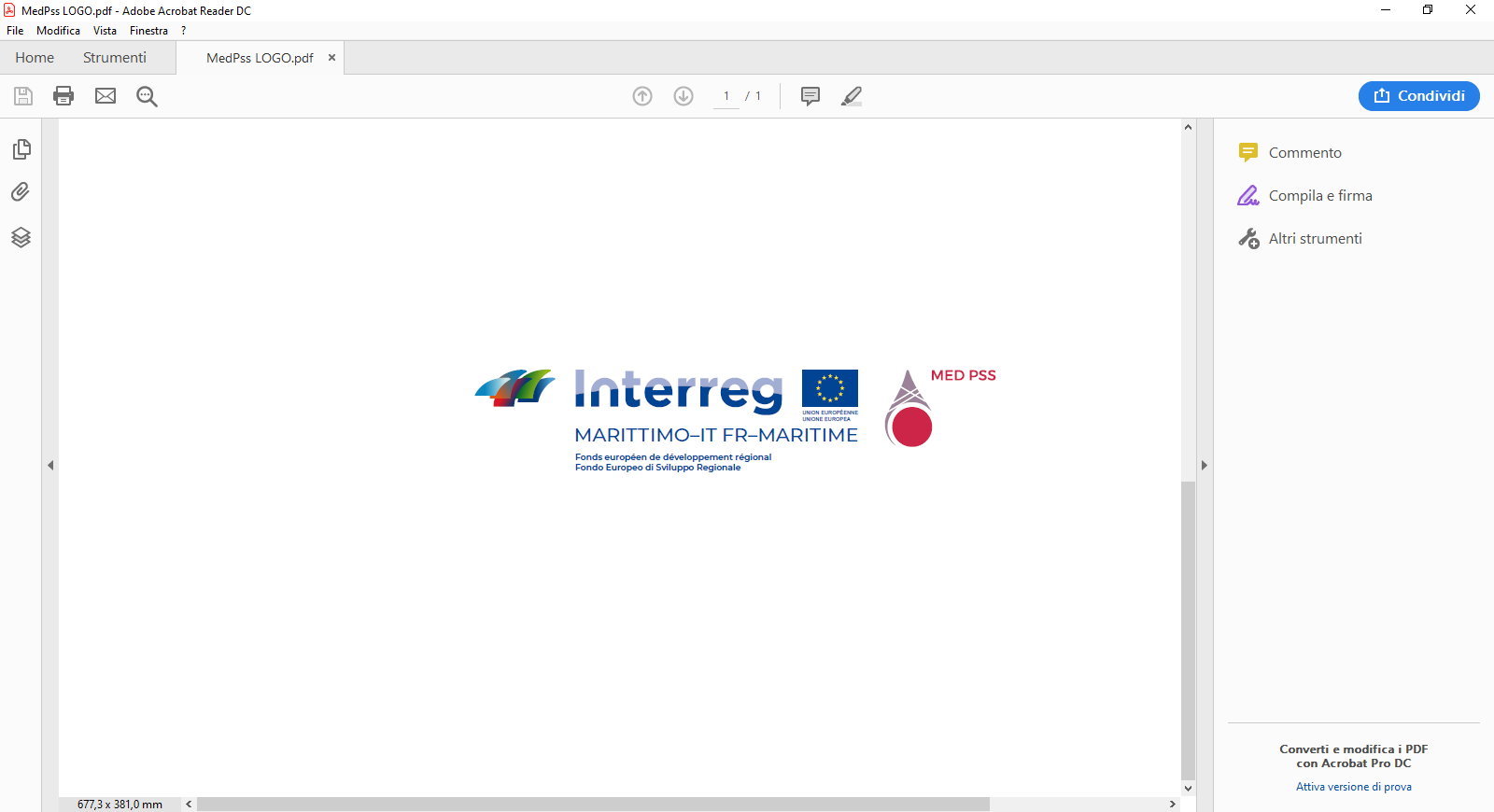 5
Guida alle buone pratiche 
per gli abbruciamenti
agricoli e forestali

Guide des bonnes pratiques
pour les brûlures
agricole et forestier
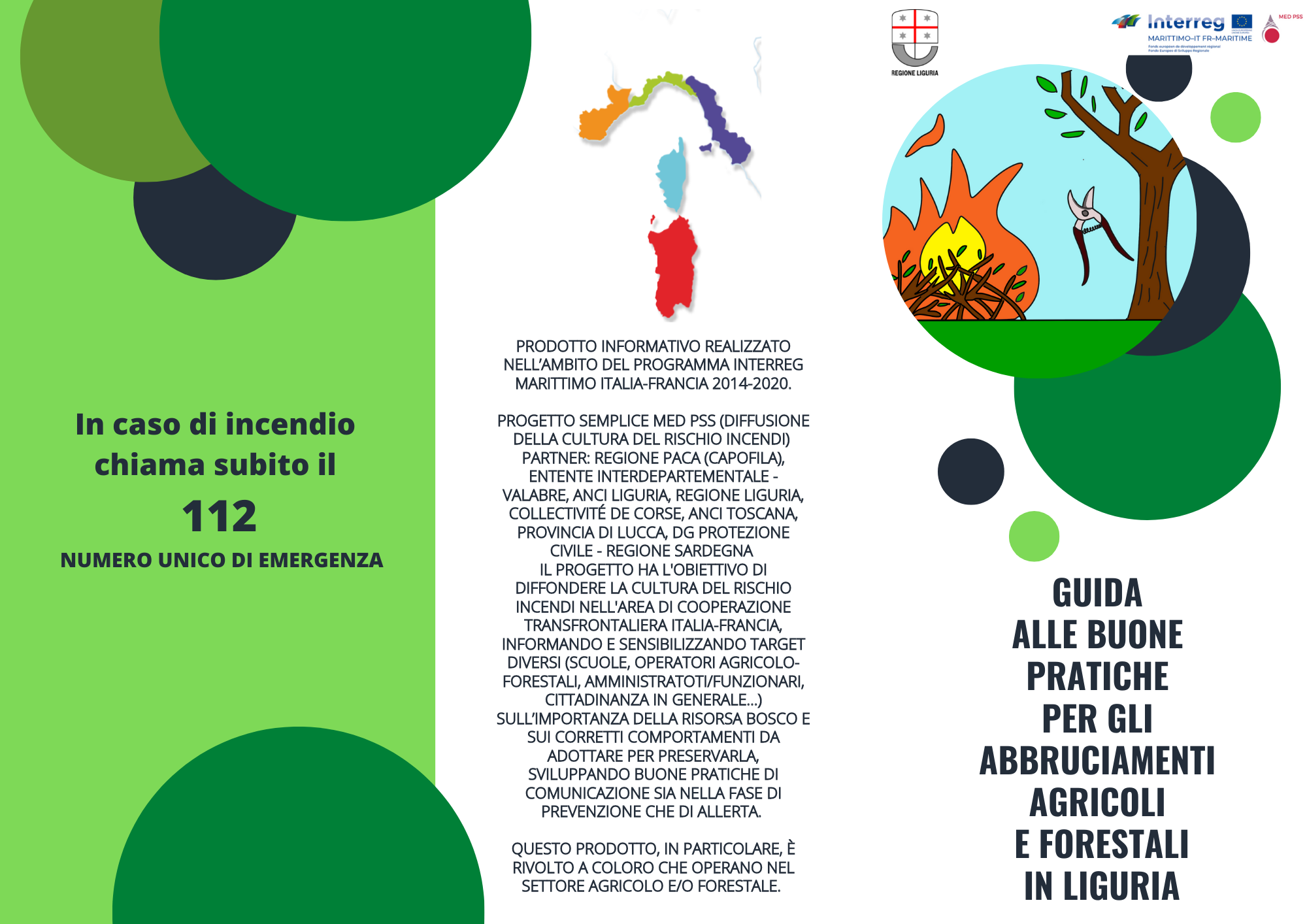 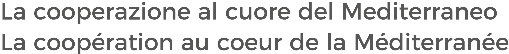 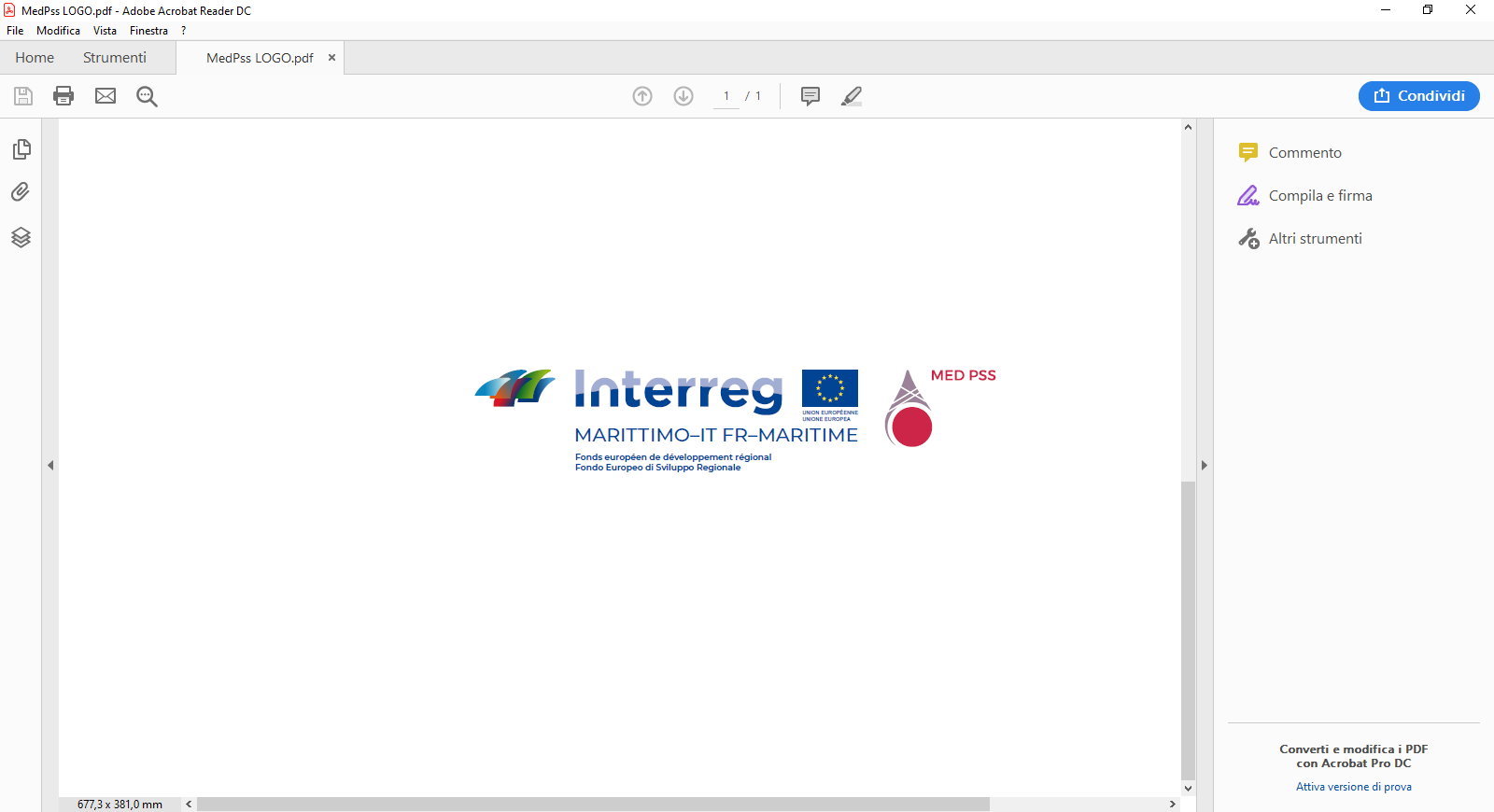 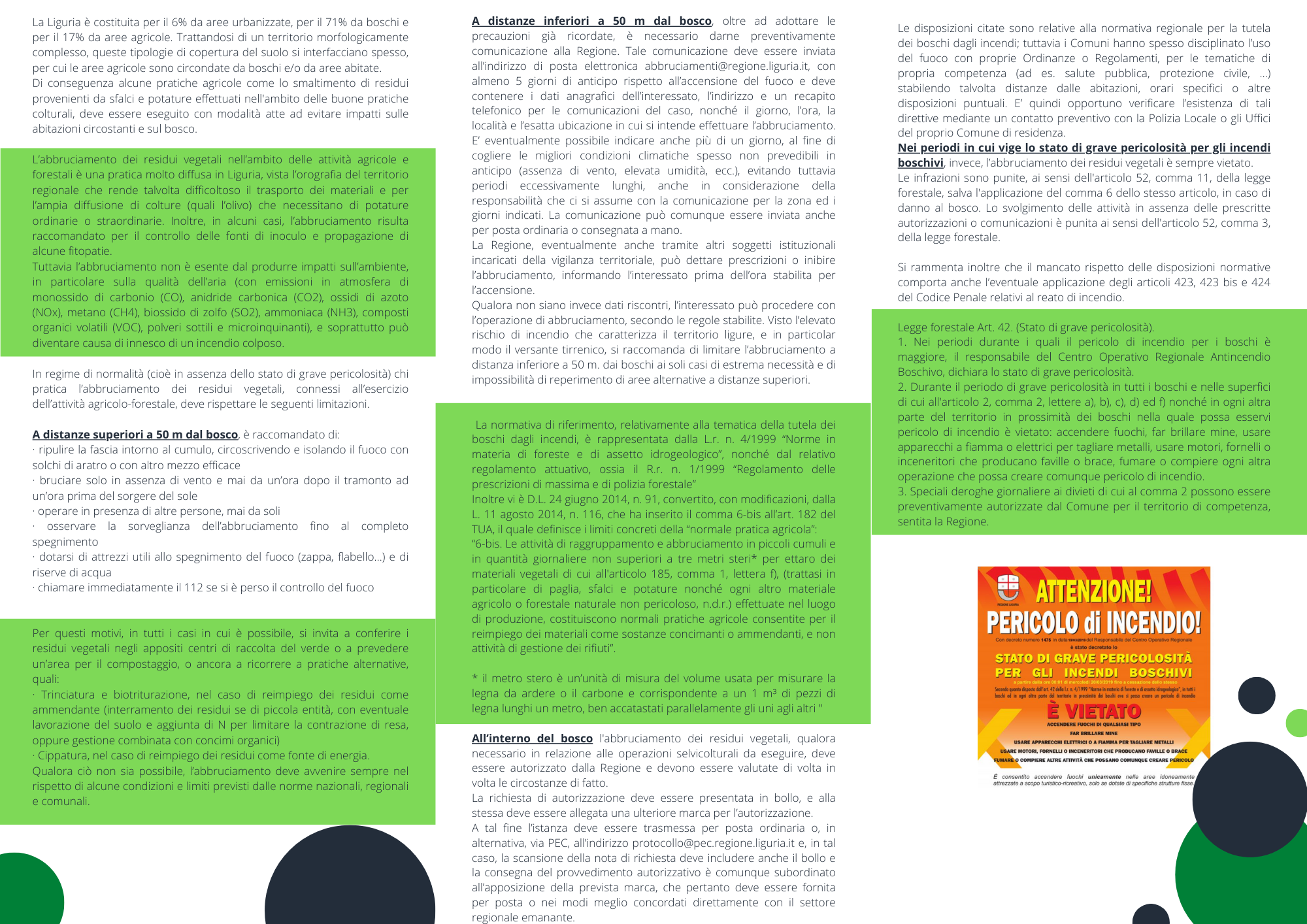 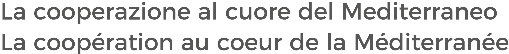 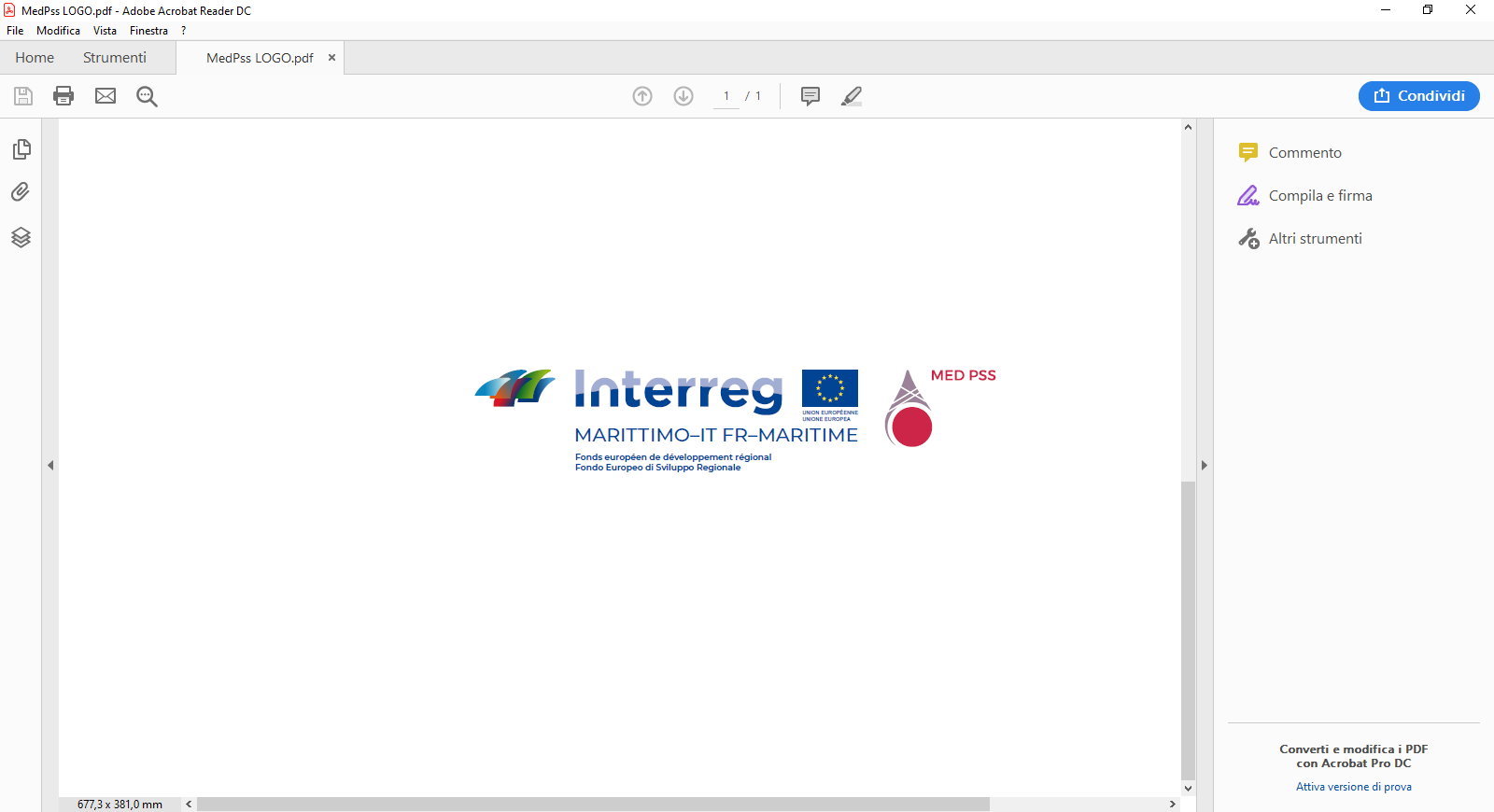 Grazie per l’attenzione
Merci pour l'attention


spirl@regione.liguria.it
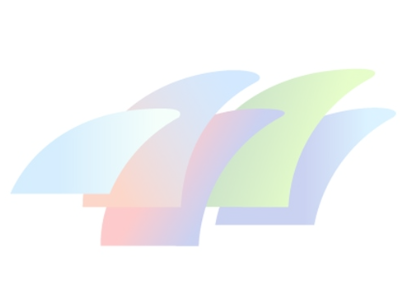 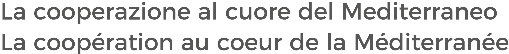